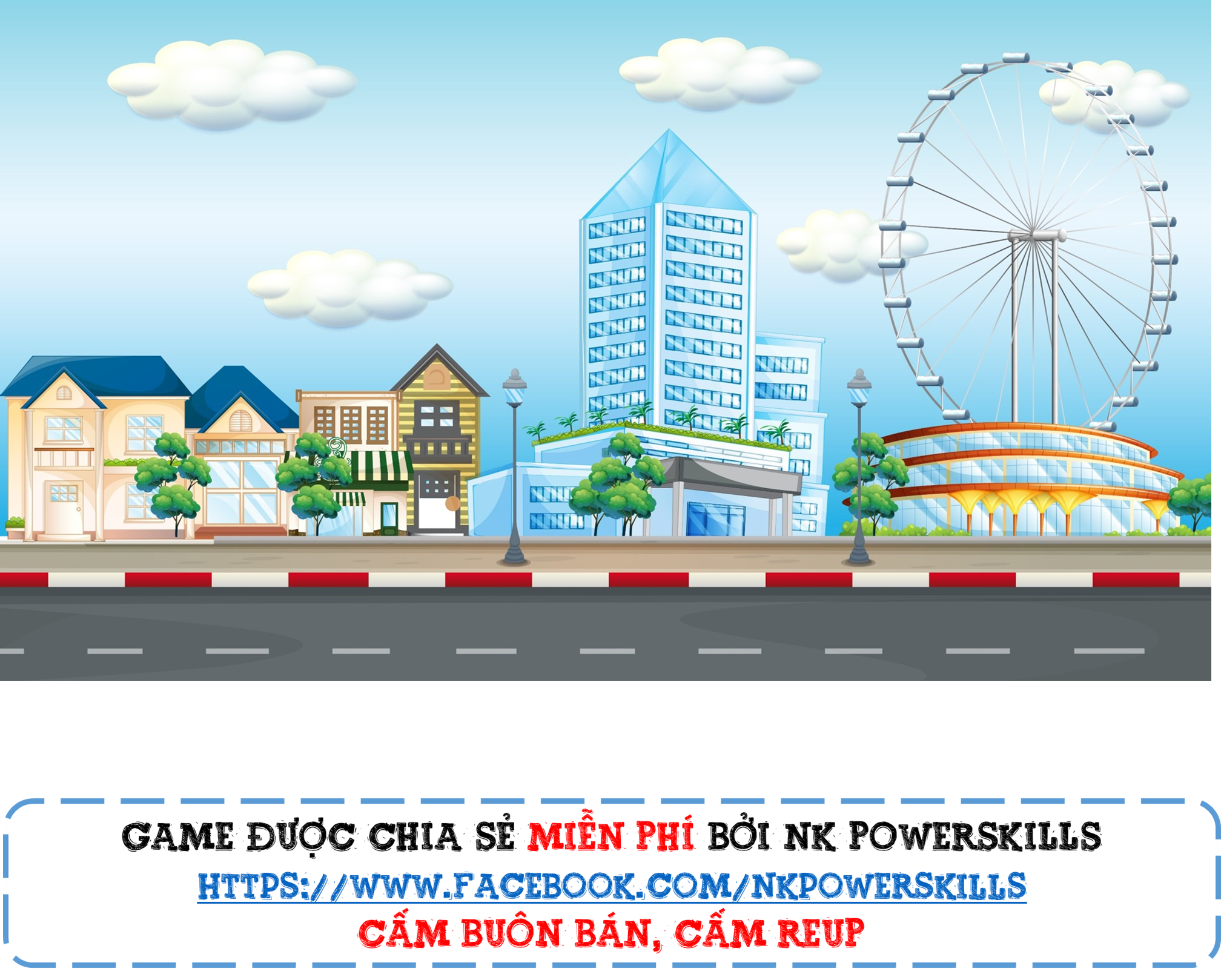 VƯỢT CHƯỚNG NGẠI VẬT
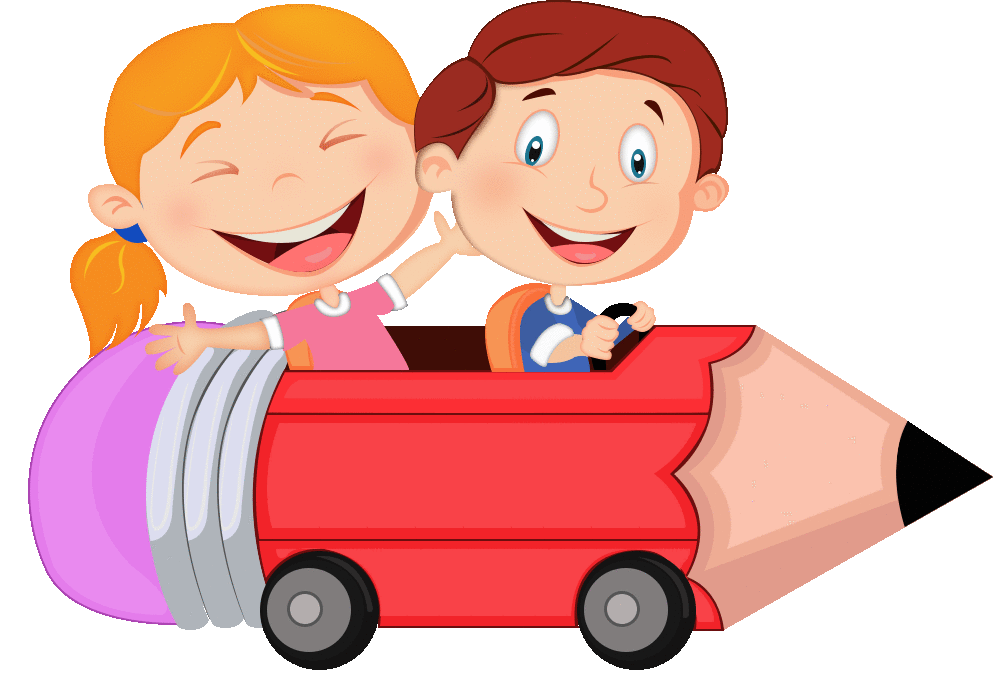 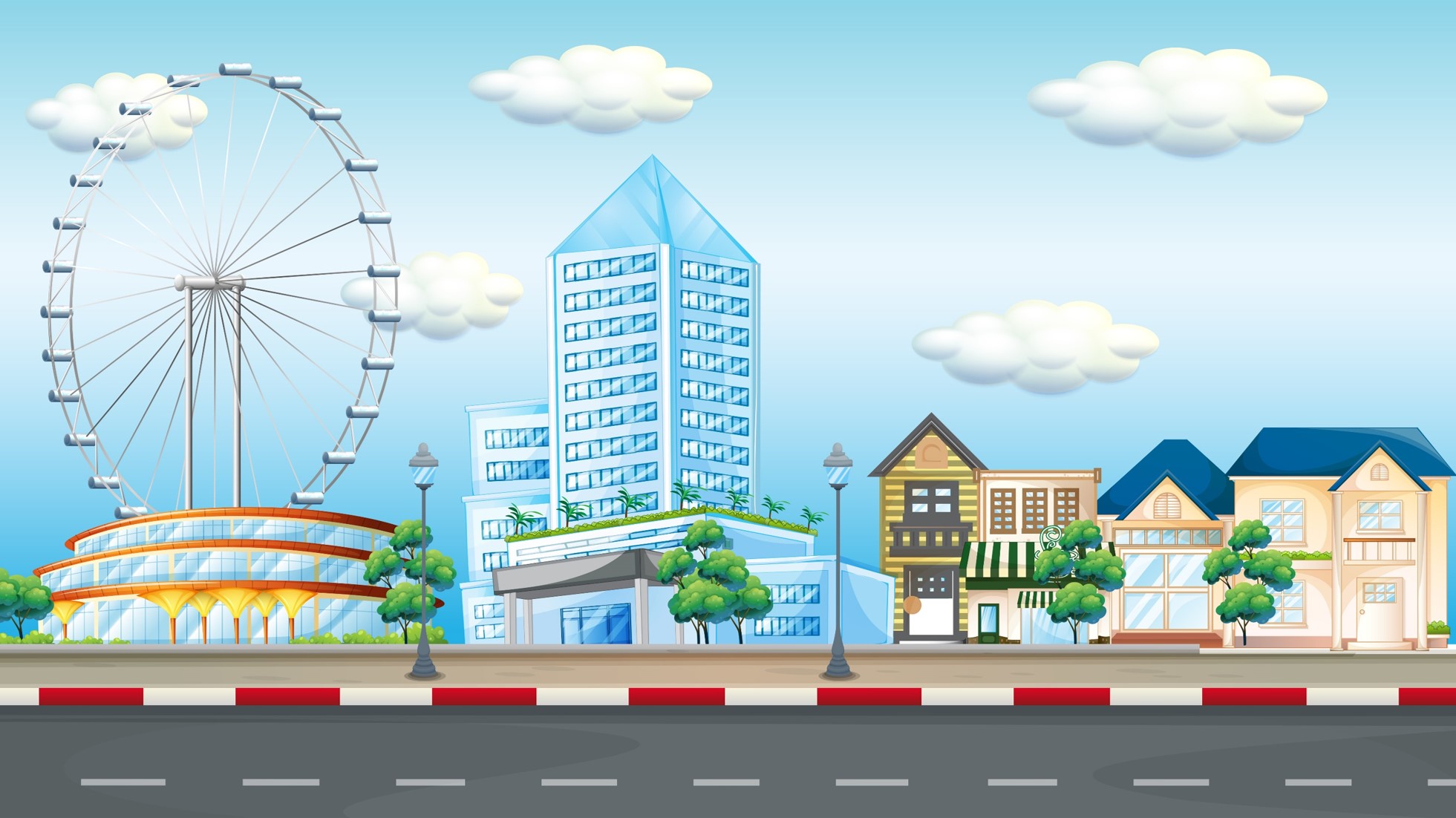 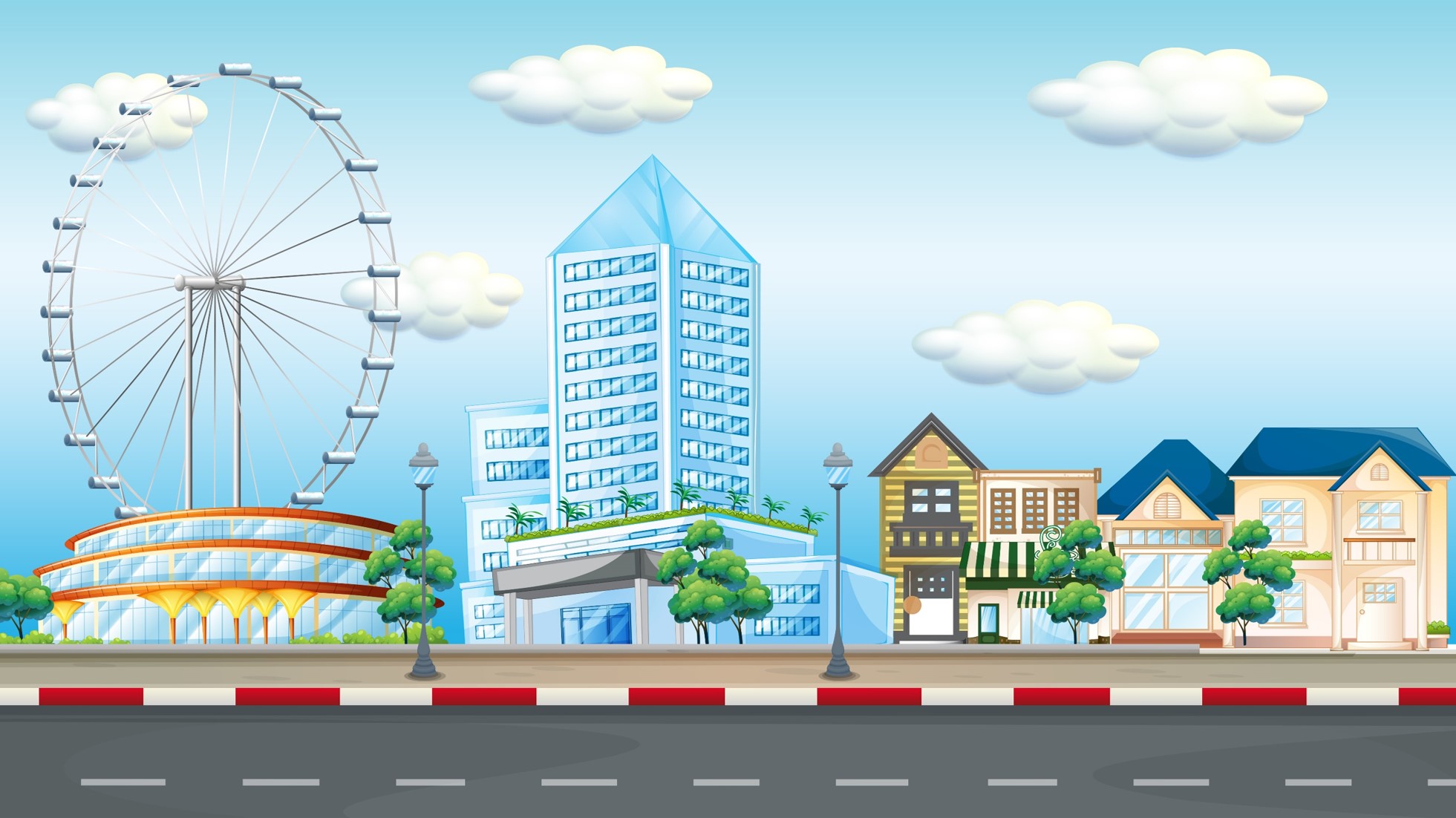 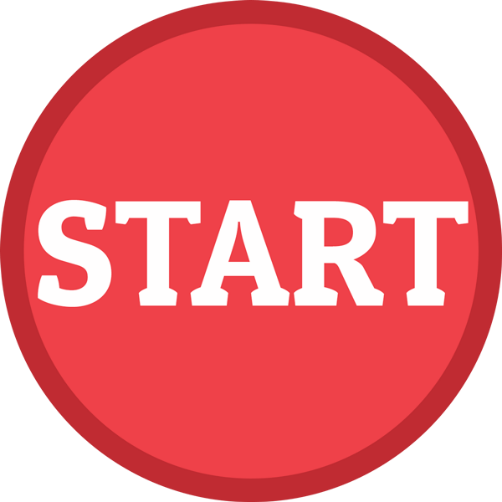 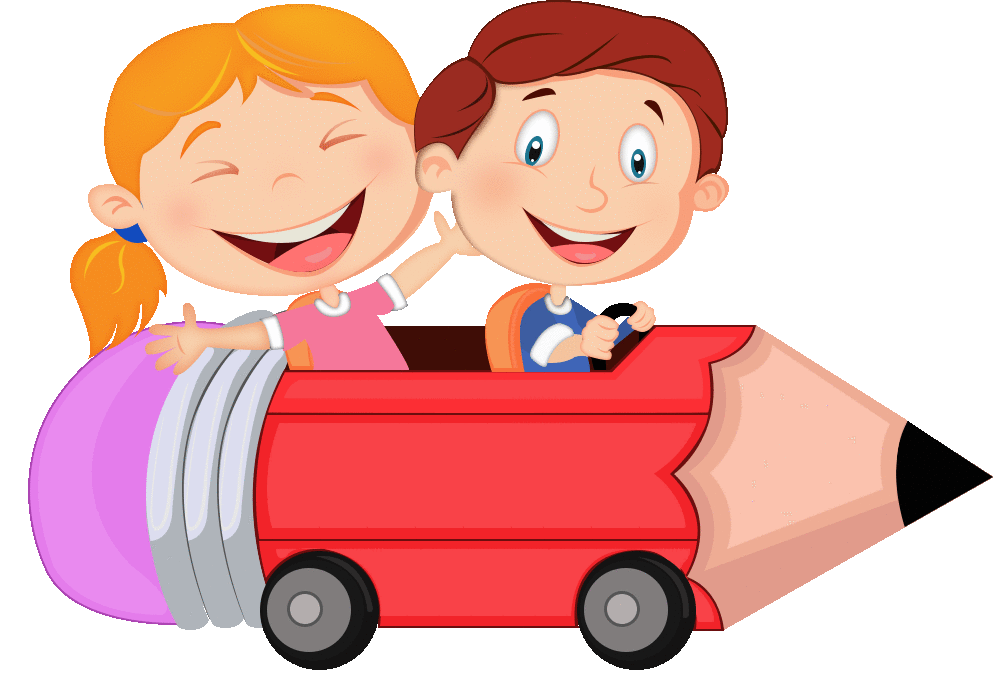 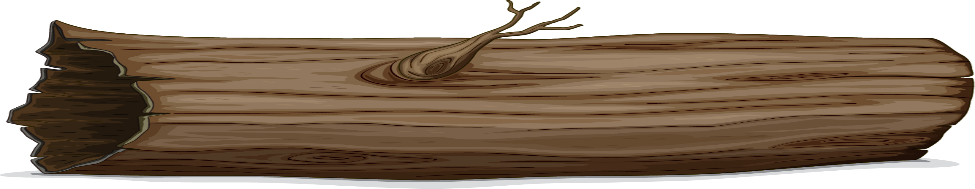 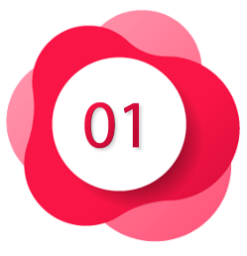 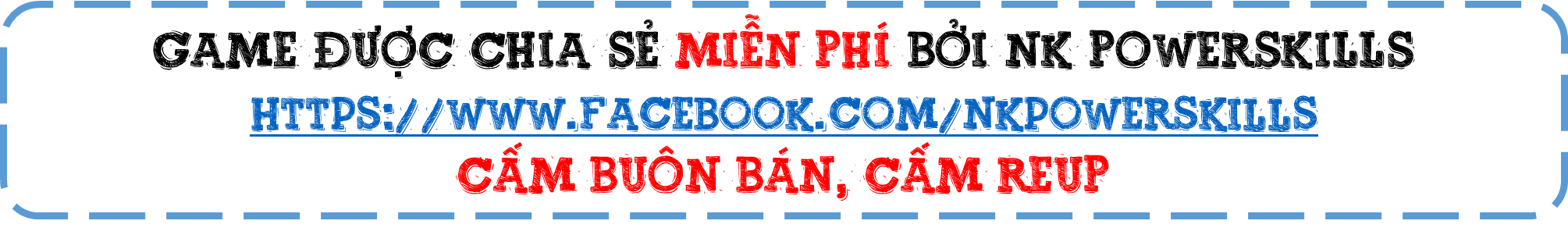 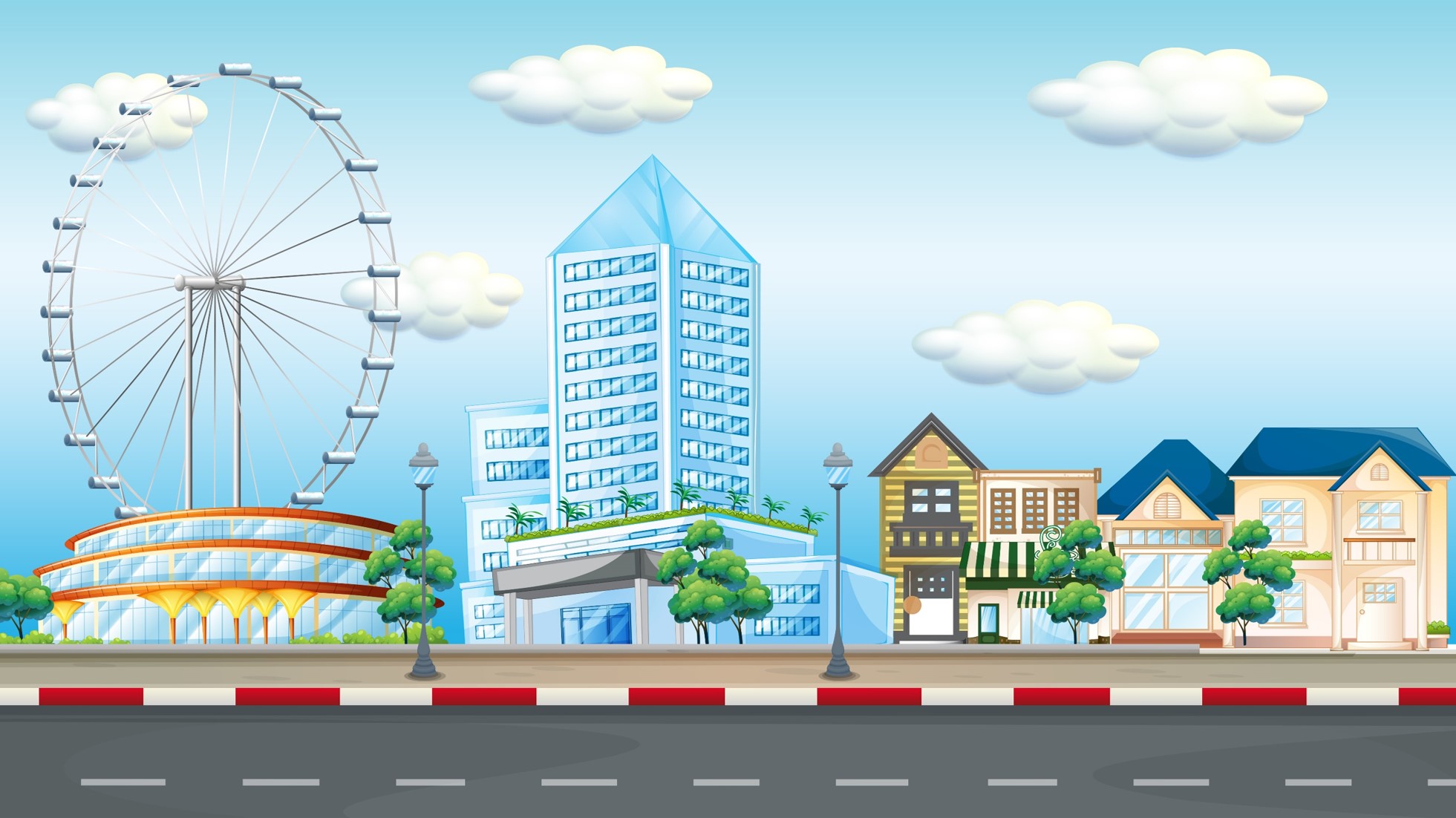 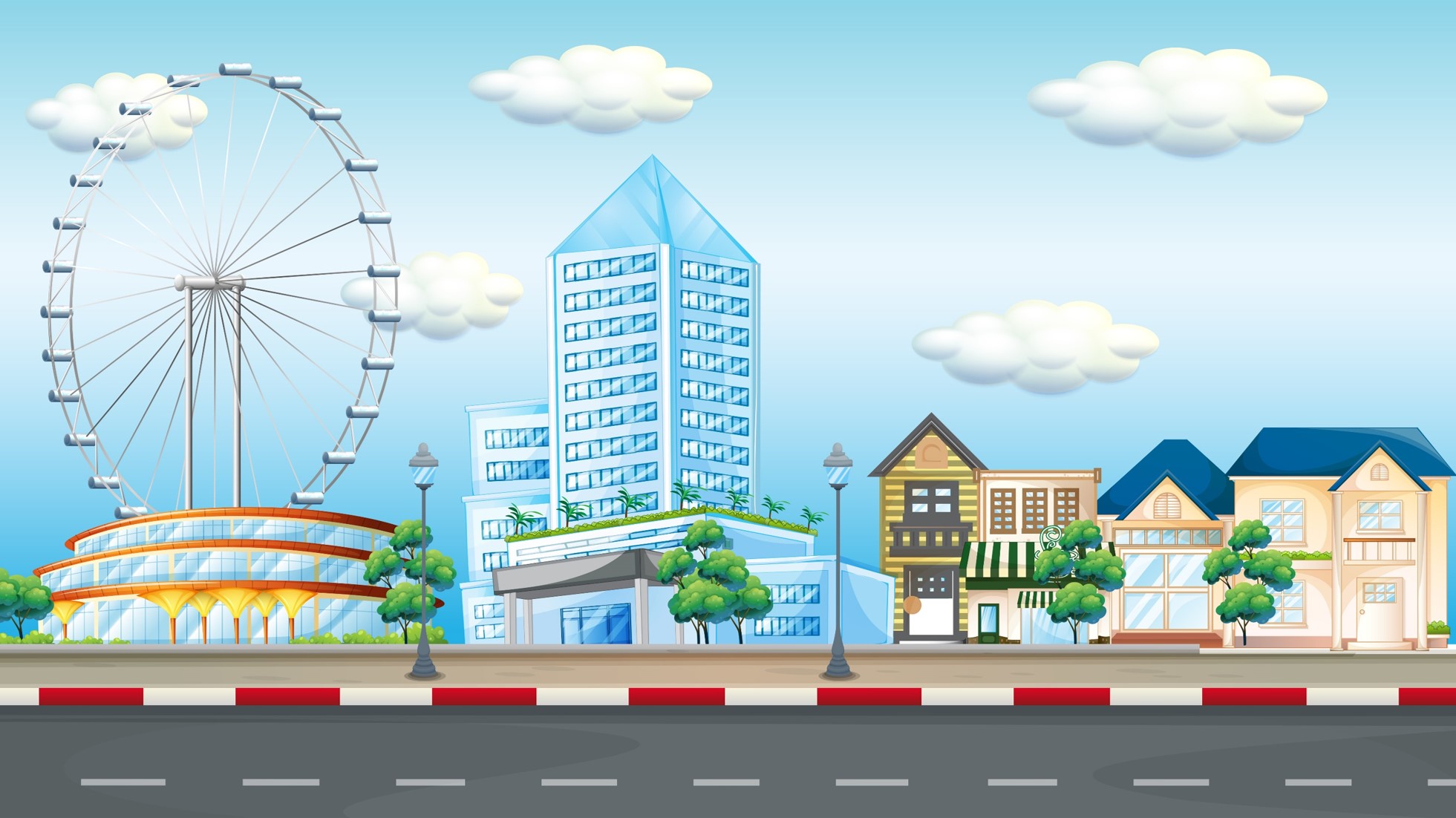 CÂU HỎI:
Xe gì hai bánh
Đạp chạy bon bon
Chuông kêu kính coong
Đứng yên thì đổ.
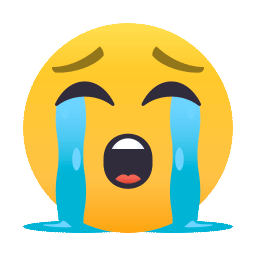 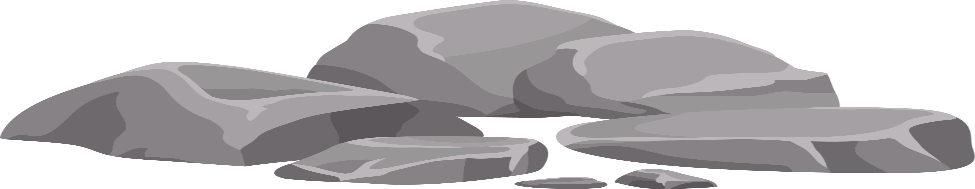 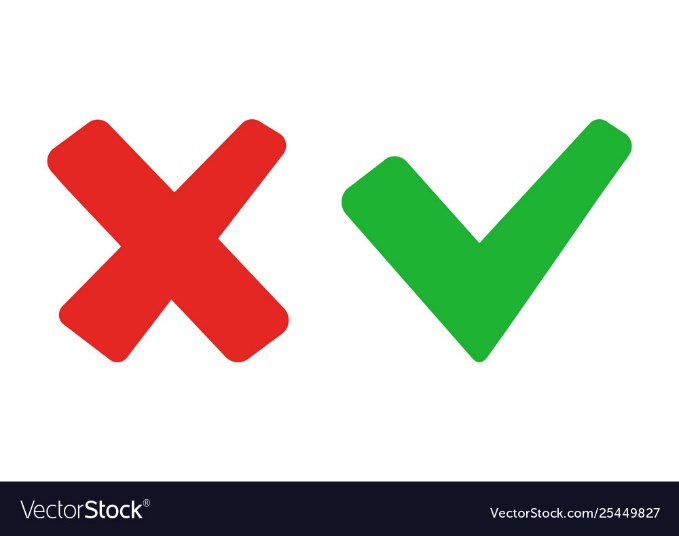 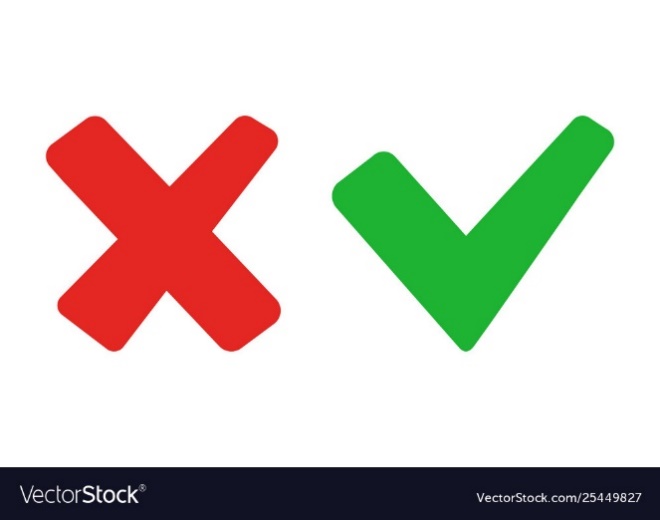 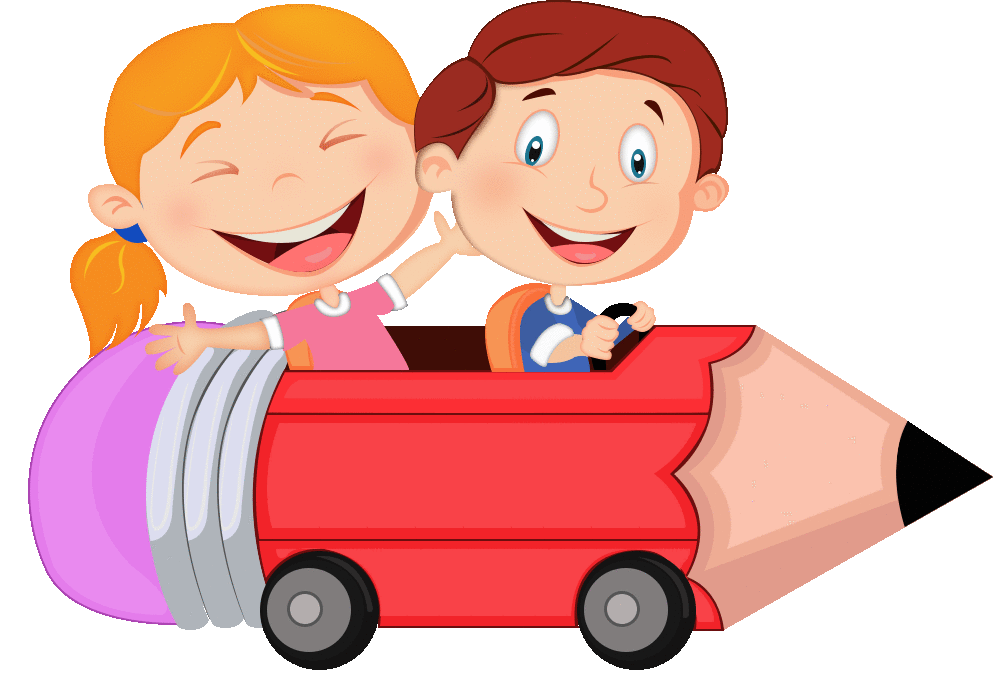 Xe đạp
Tàu hỏa
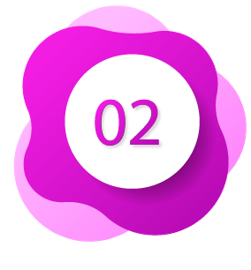 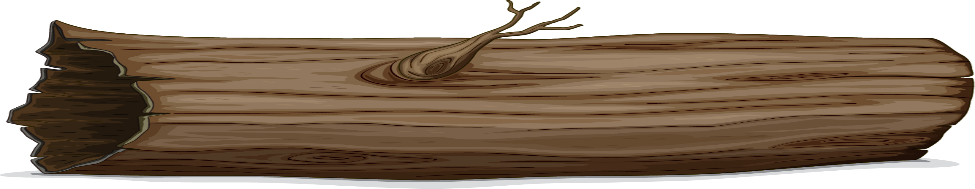 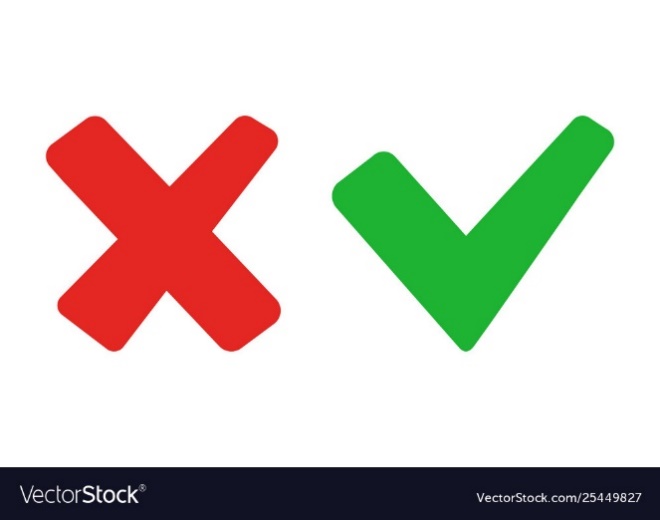 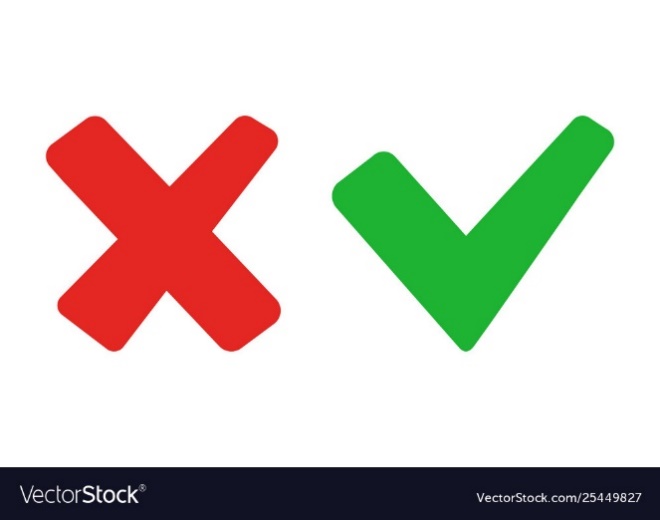 Xe đổ rác
Ô tô
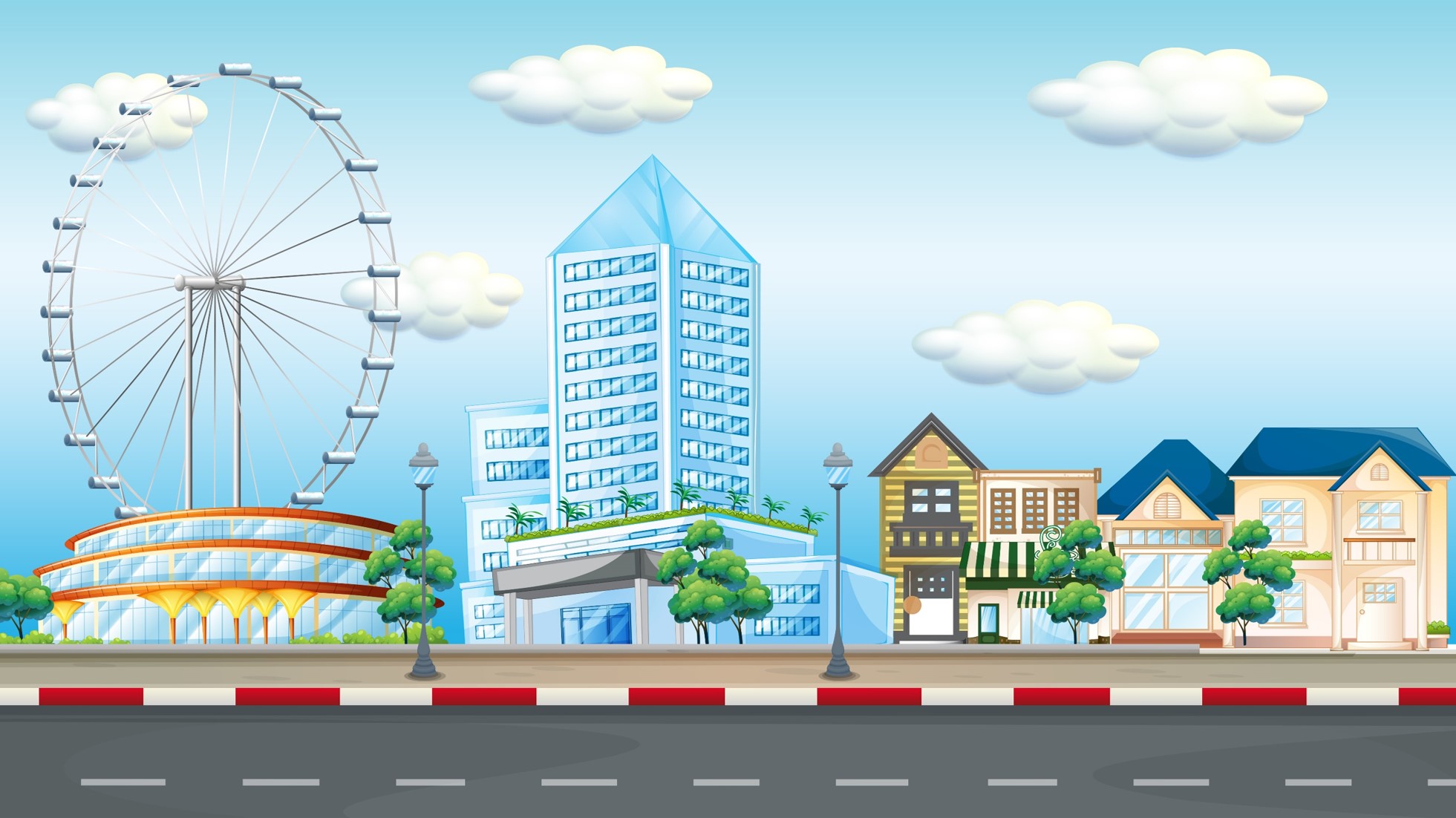 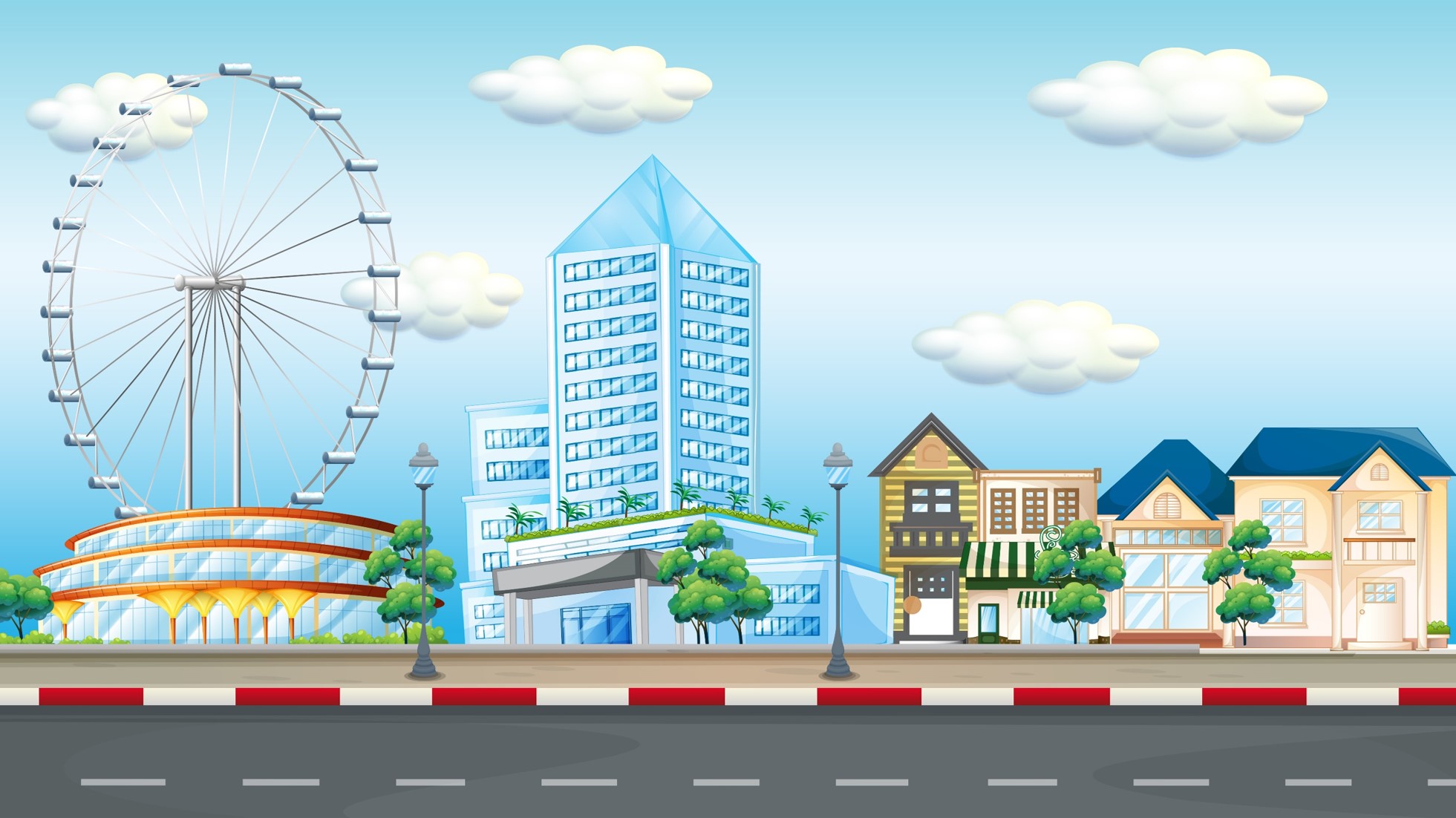 CÂU HỎI: 
Thân hình bằng sắt
Nổi nhẹ trên sông
Chở chú hải quân
Tuần tra trên biển
Là cái gì?
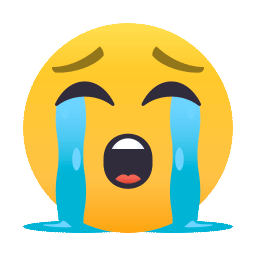 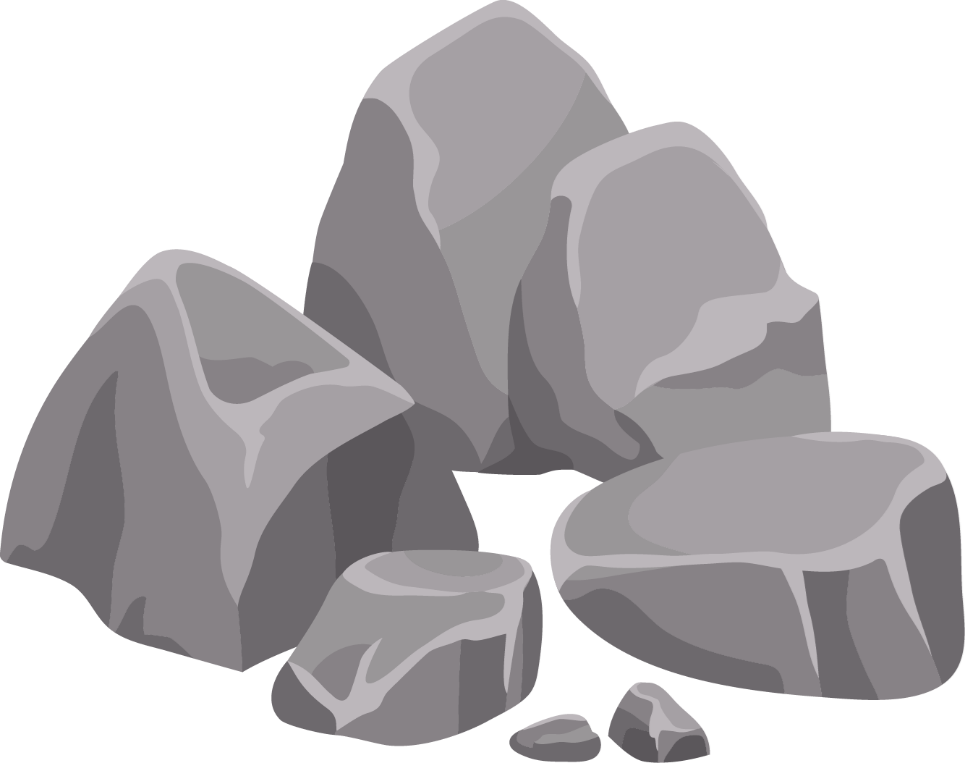 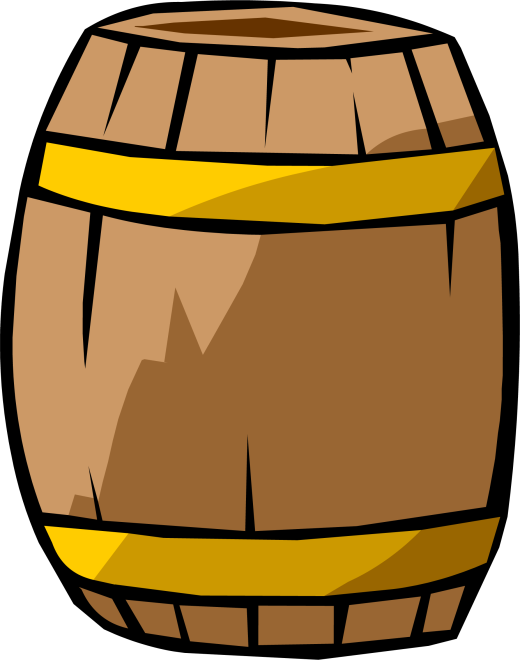 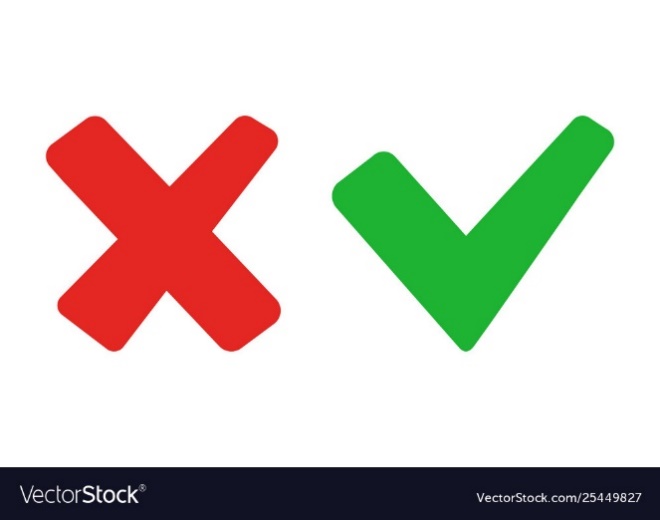 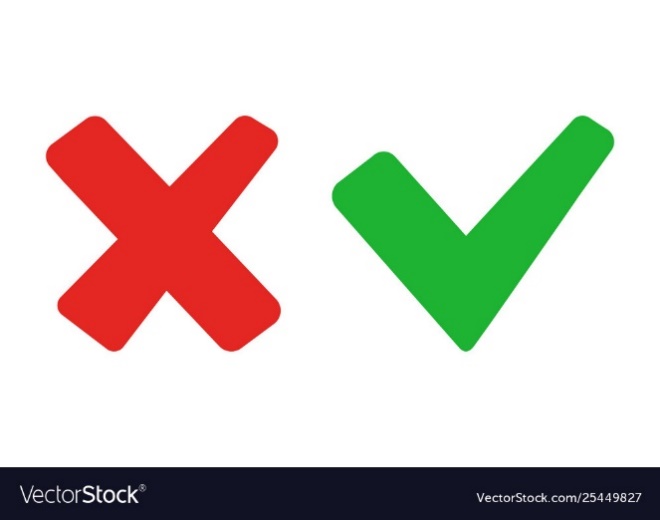 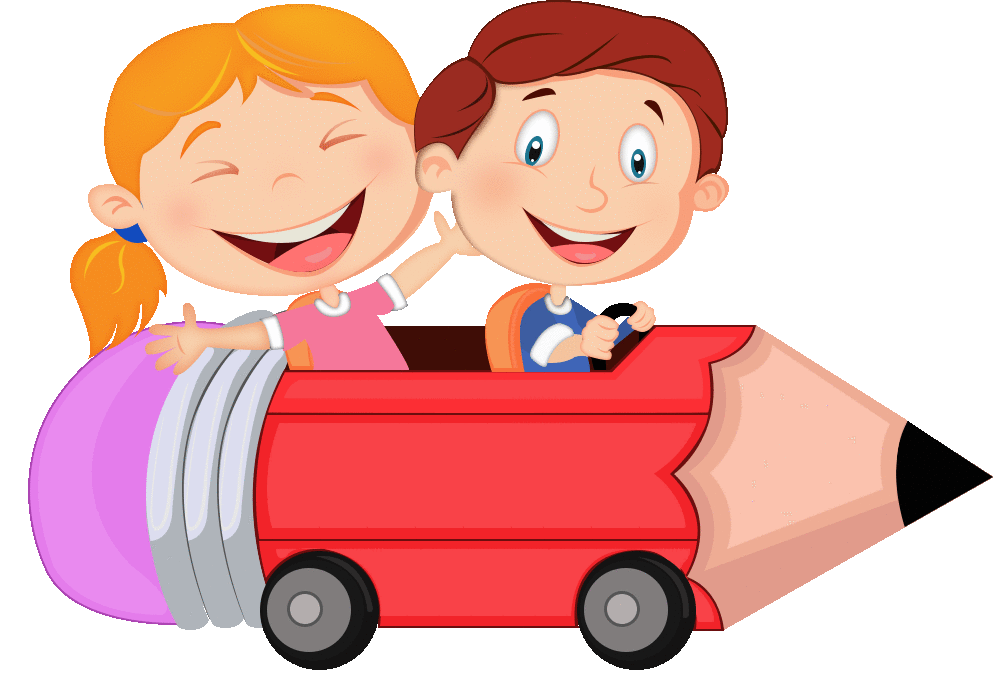 Tàu hỏa
Tàu ngầm
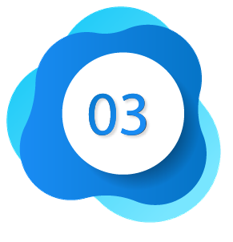 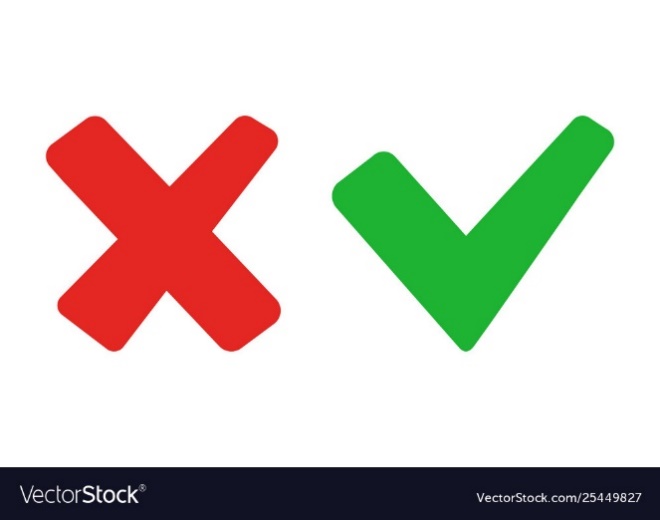 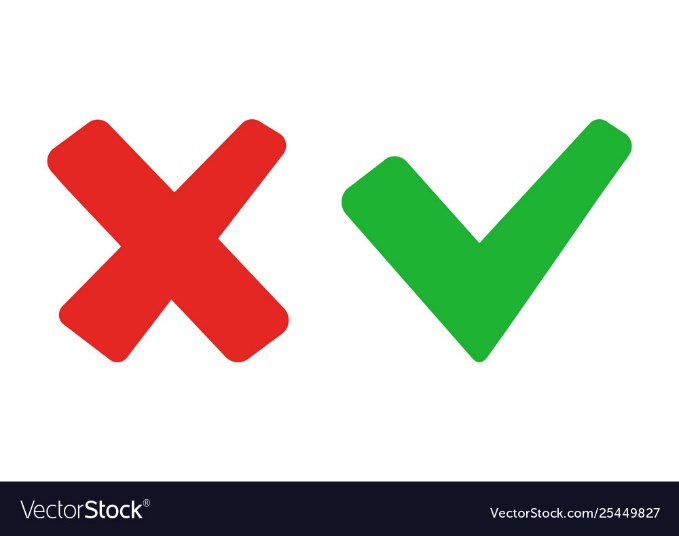 Ca nô
Tàu vũ trụ
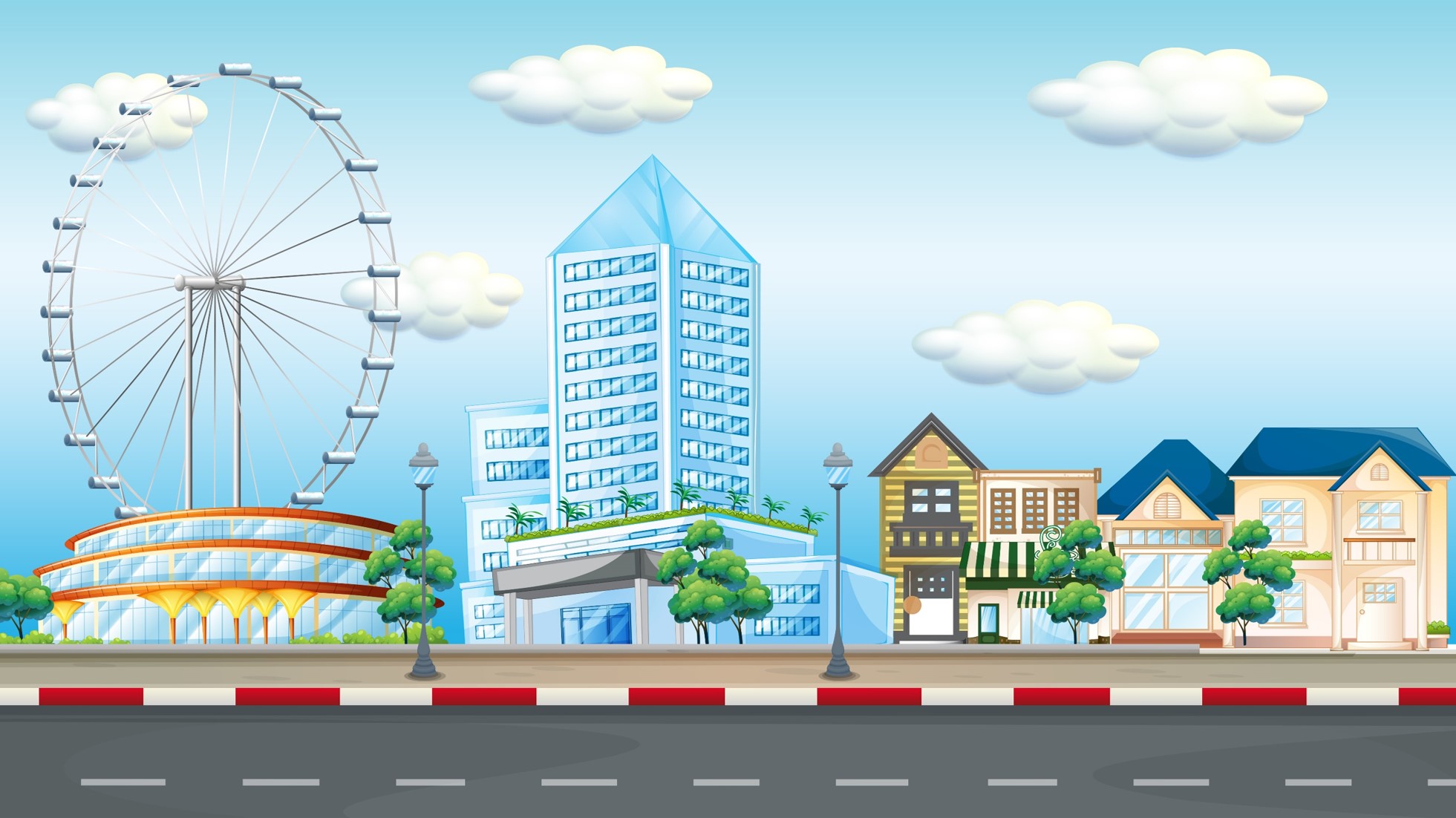 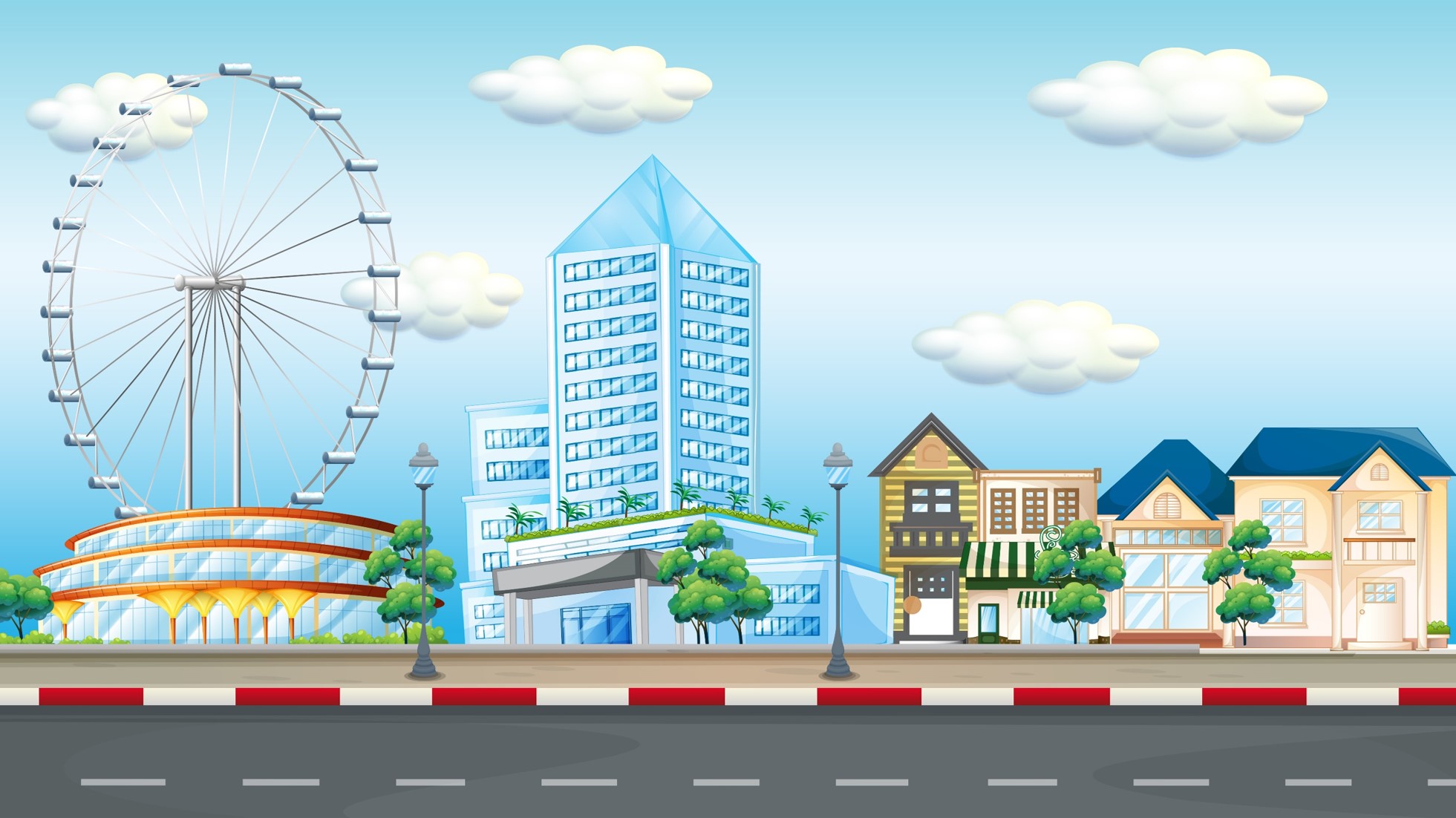 CÂU HỎI: 
Chẳng phải chim
Mà bay trên trời
Chở được nhiều người
Đi khắp mọi nơi
Là cái gì ?
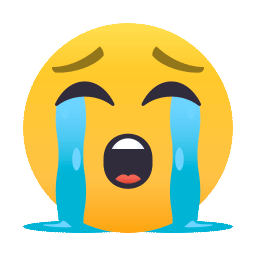 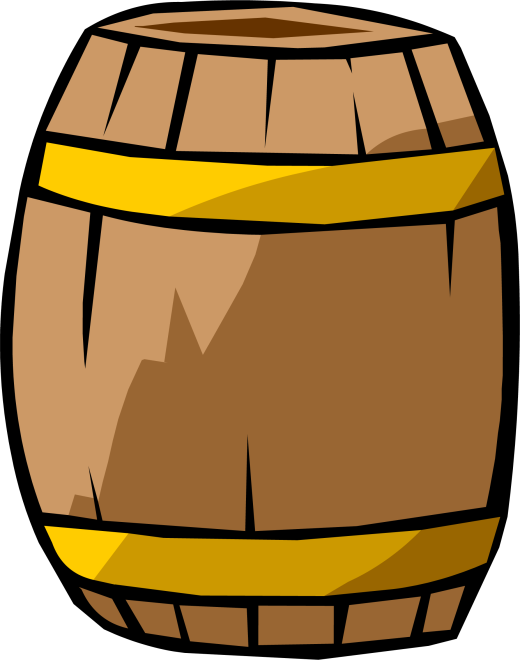 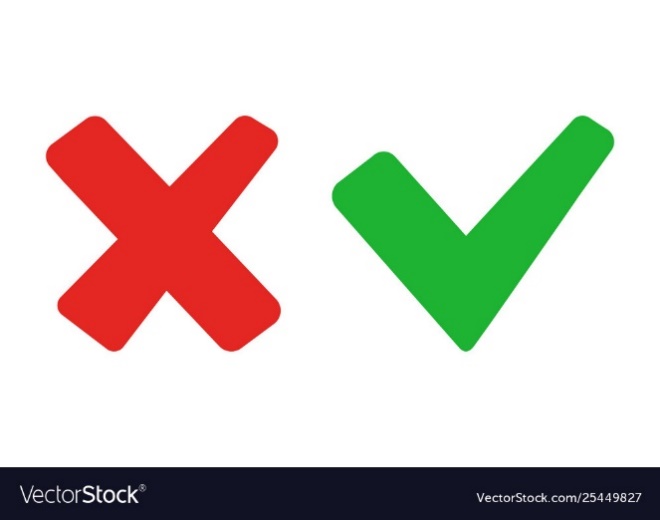 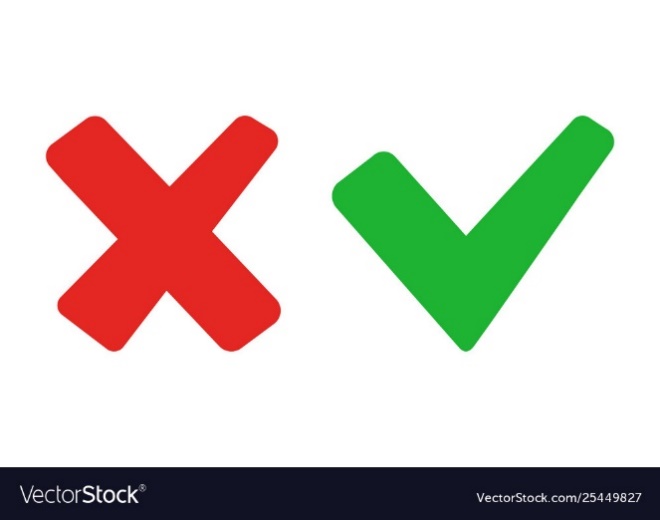 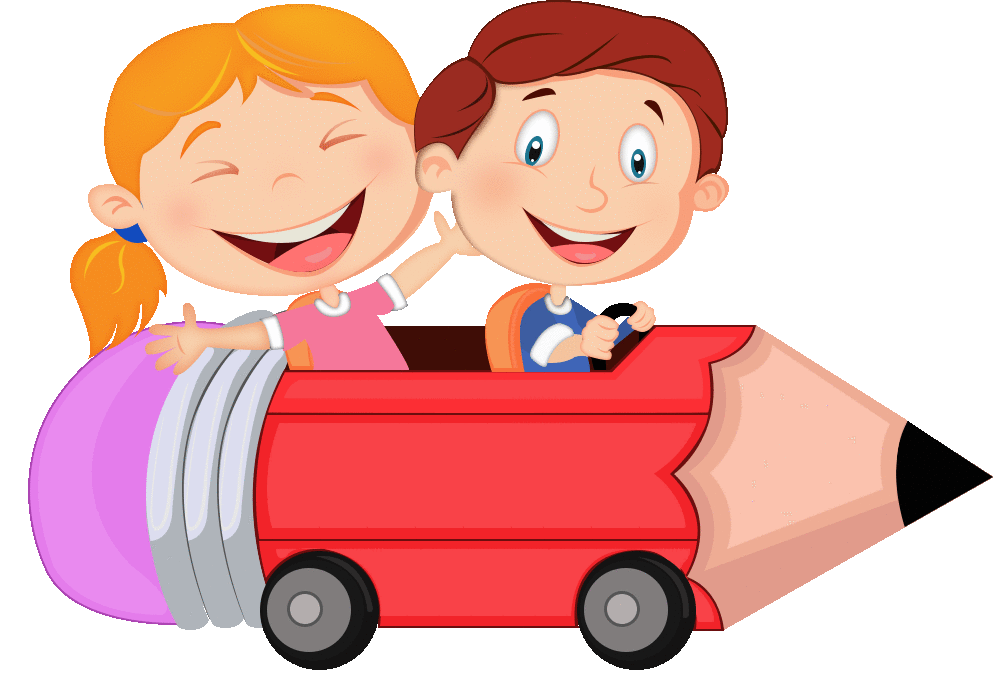 Vệ tinh
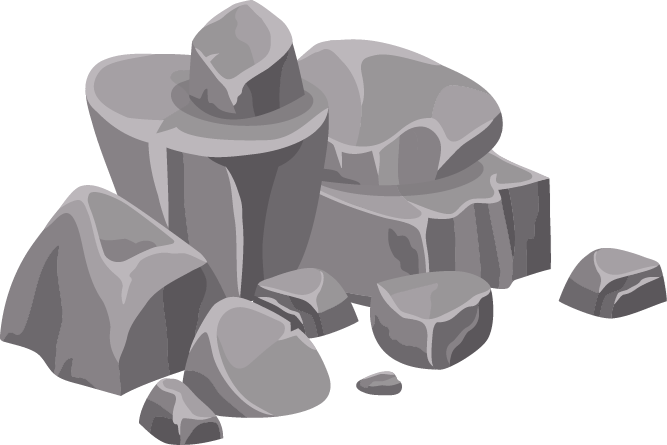 Xe buýt
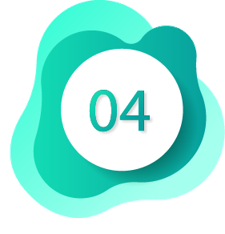 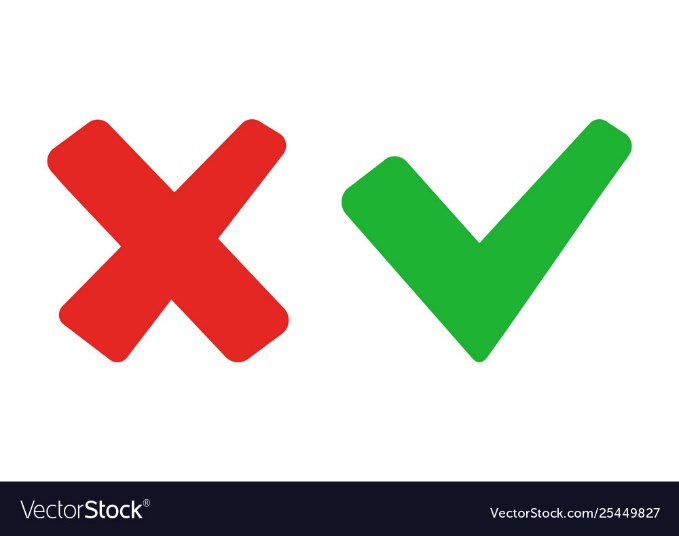 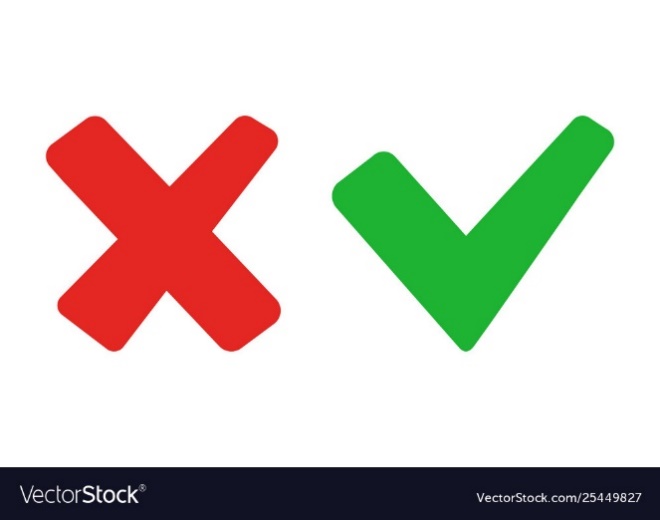 Máy bay
Xe lửa
Cái gì chạy trên đường rayĐưa em đi khắp chốn gần, nơi xaKhi về đỗ ở sân gaNgười lên, kẻ xuống vào ra rộn ràng
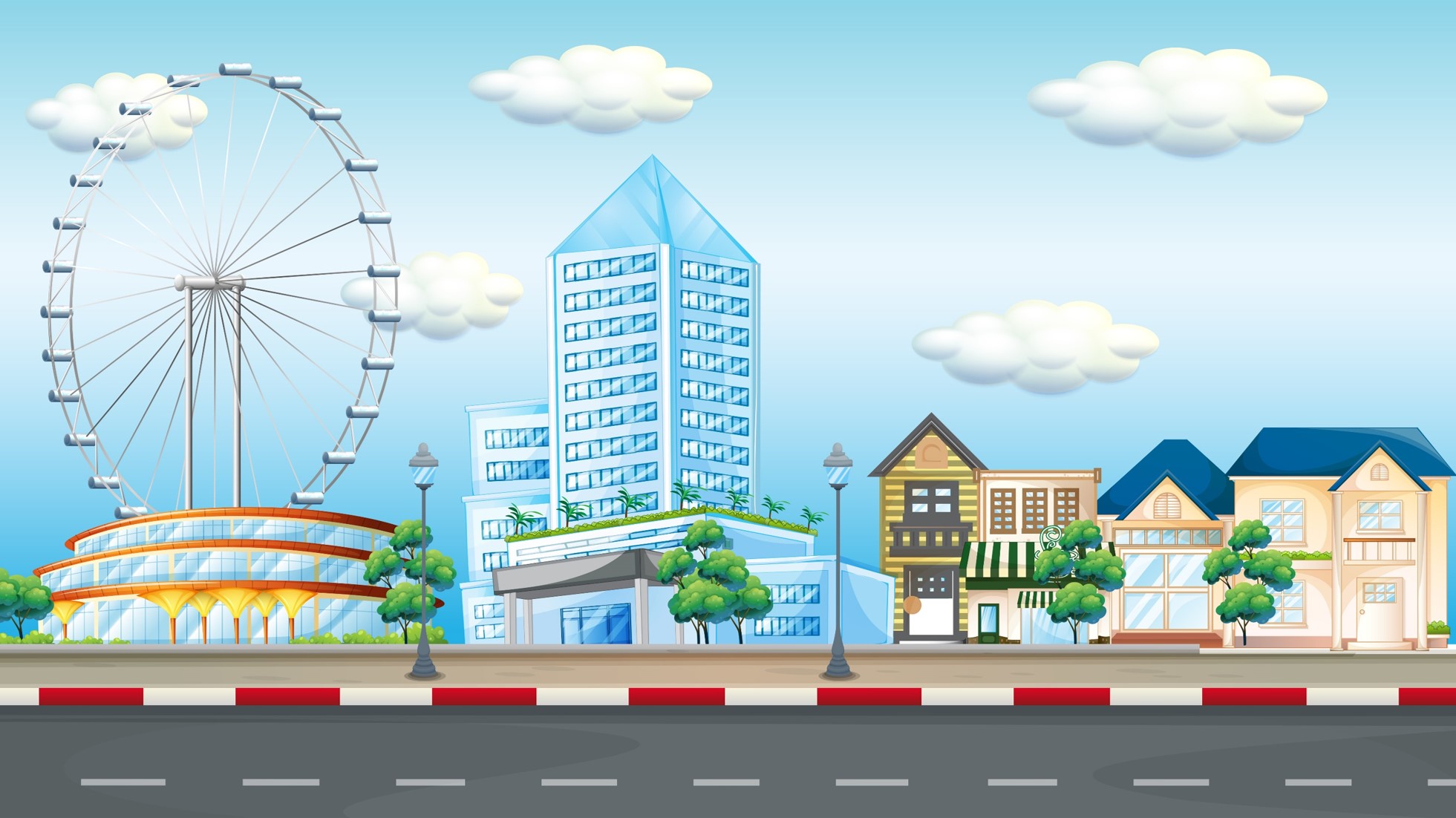 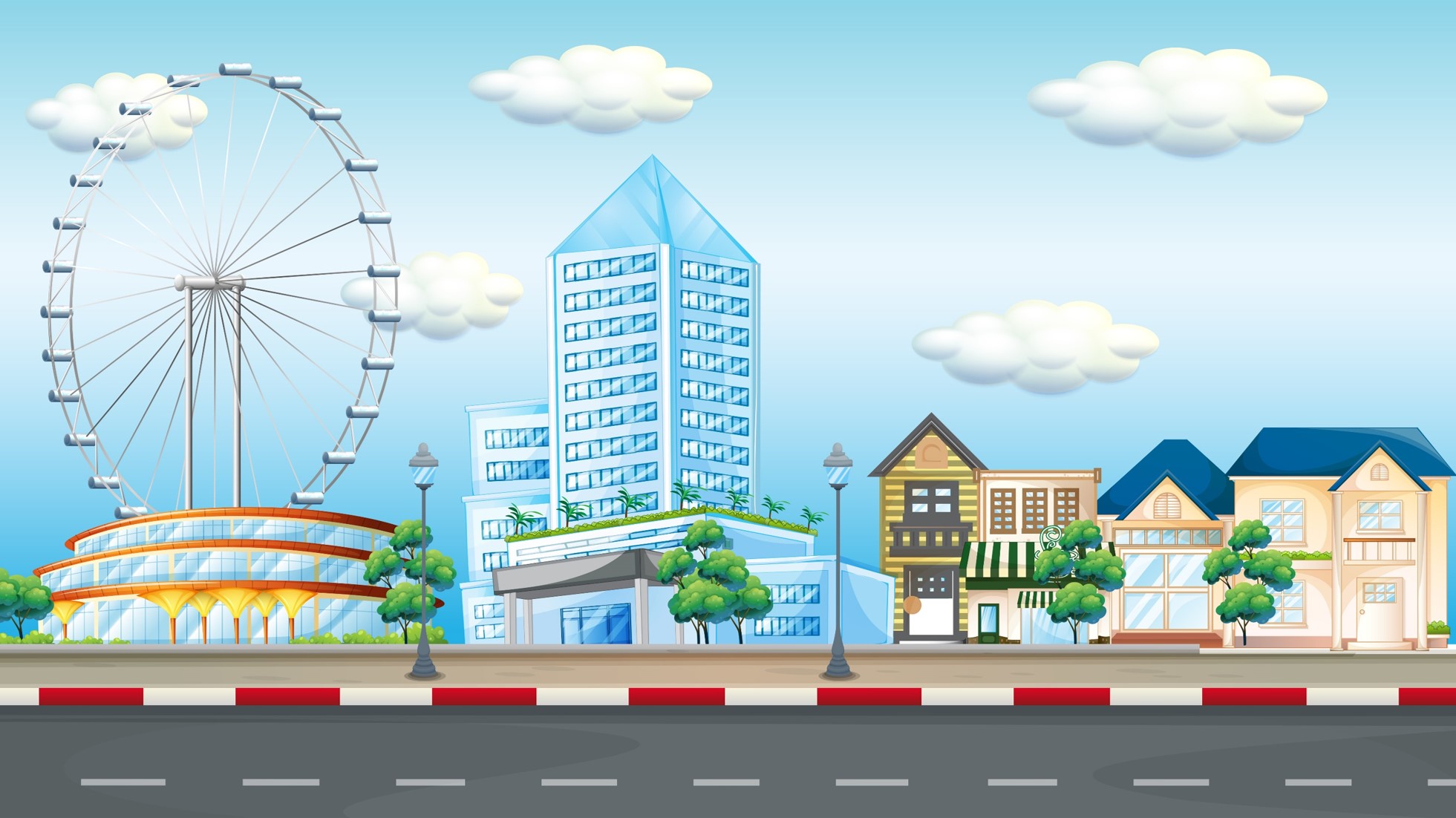 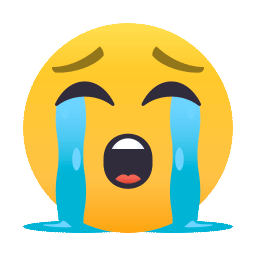 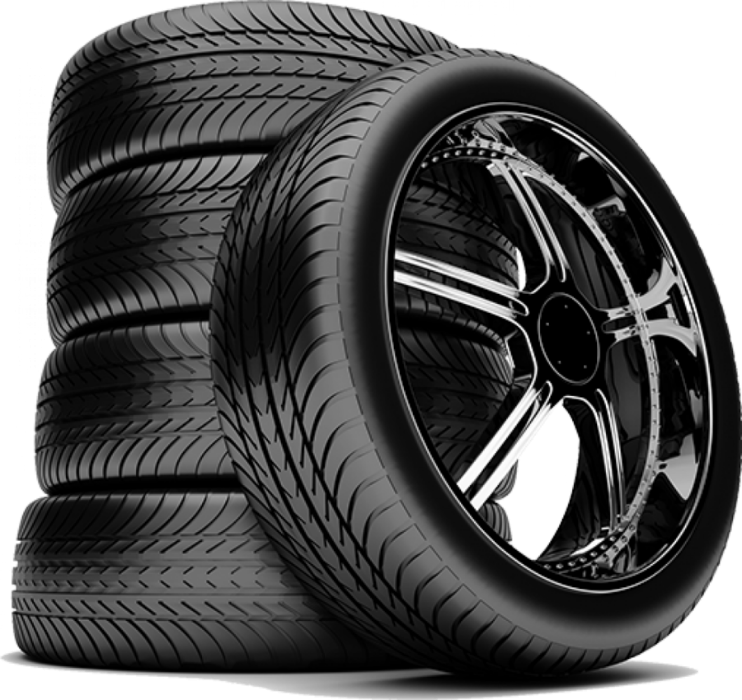 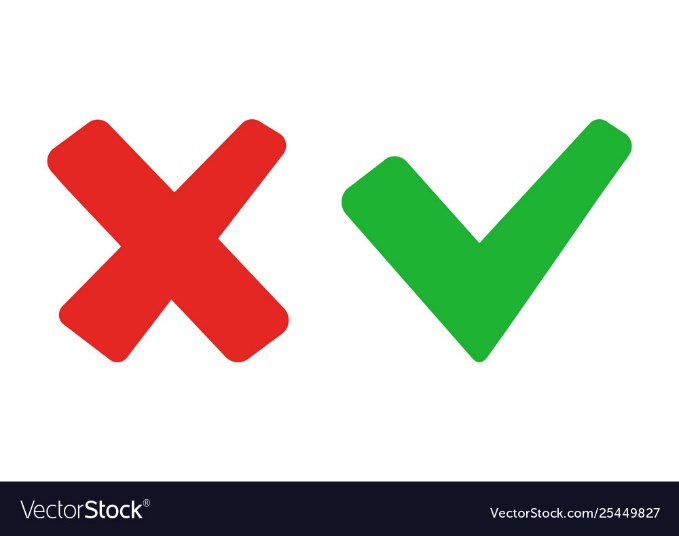 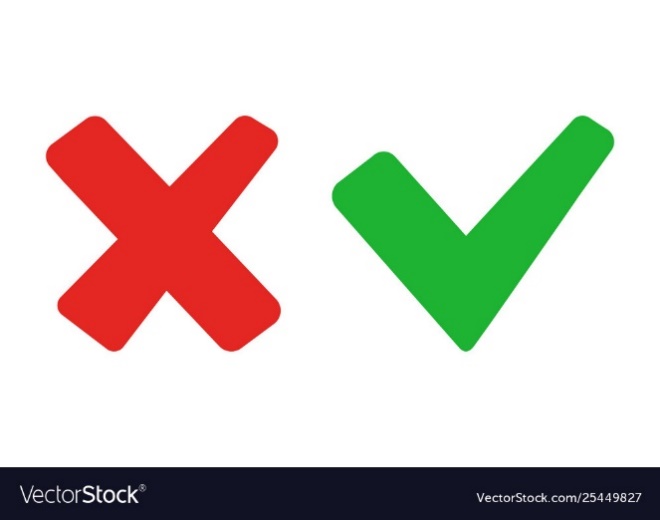 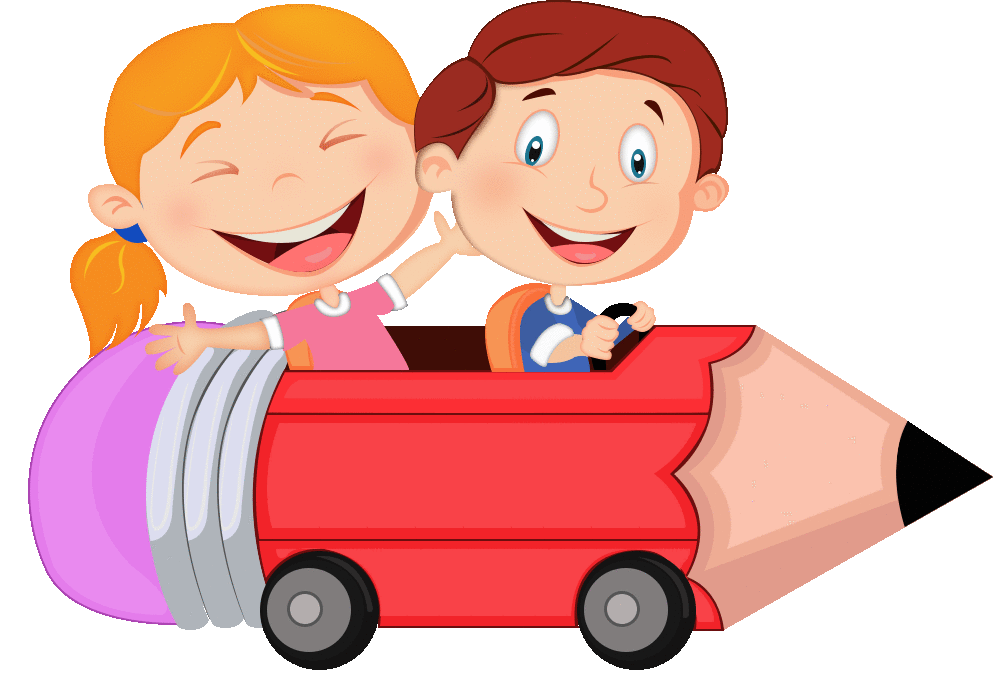 Tàu hoả
Tàu vũ trụ
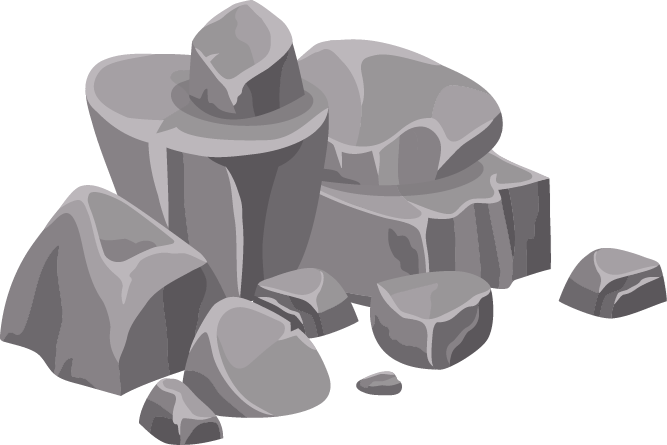 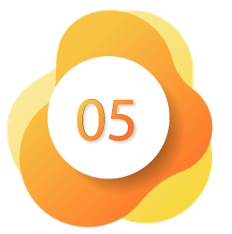 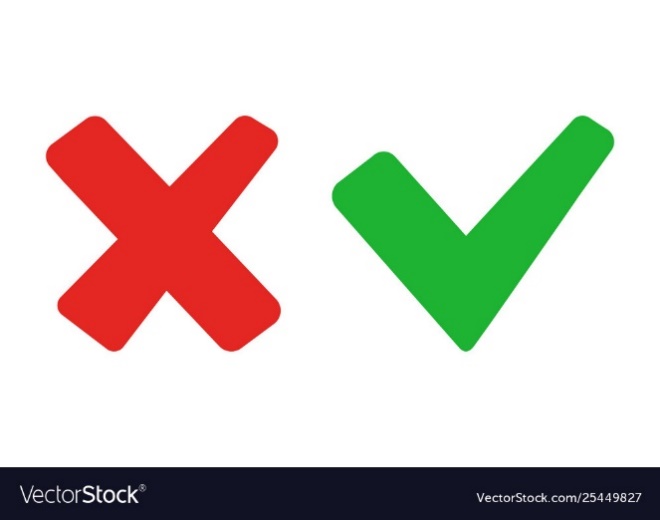 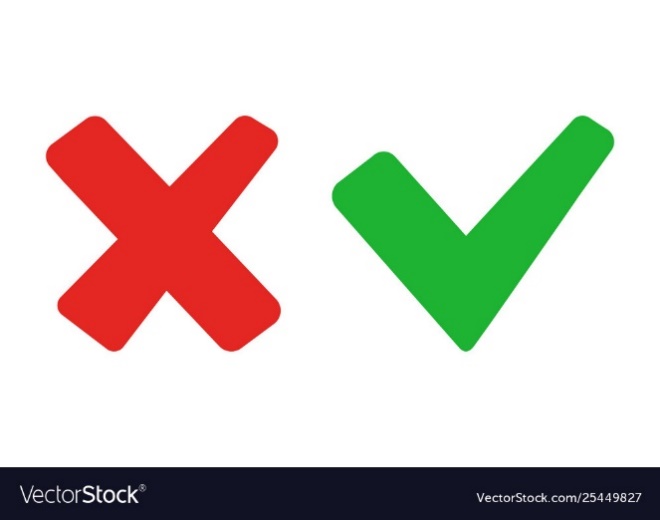 Tàu điện ngầm
Tàu ngầm
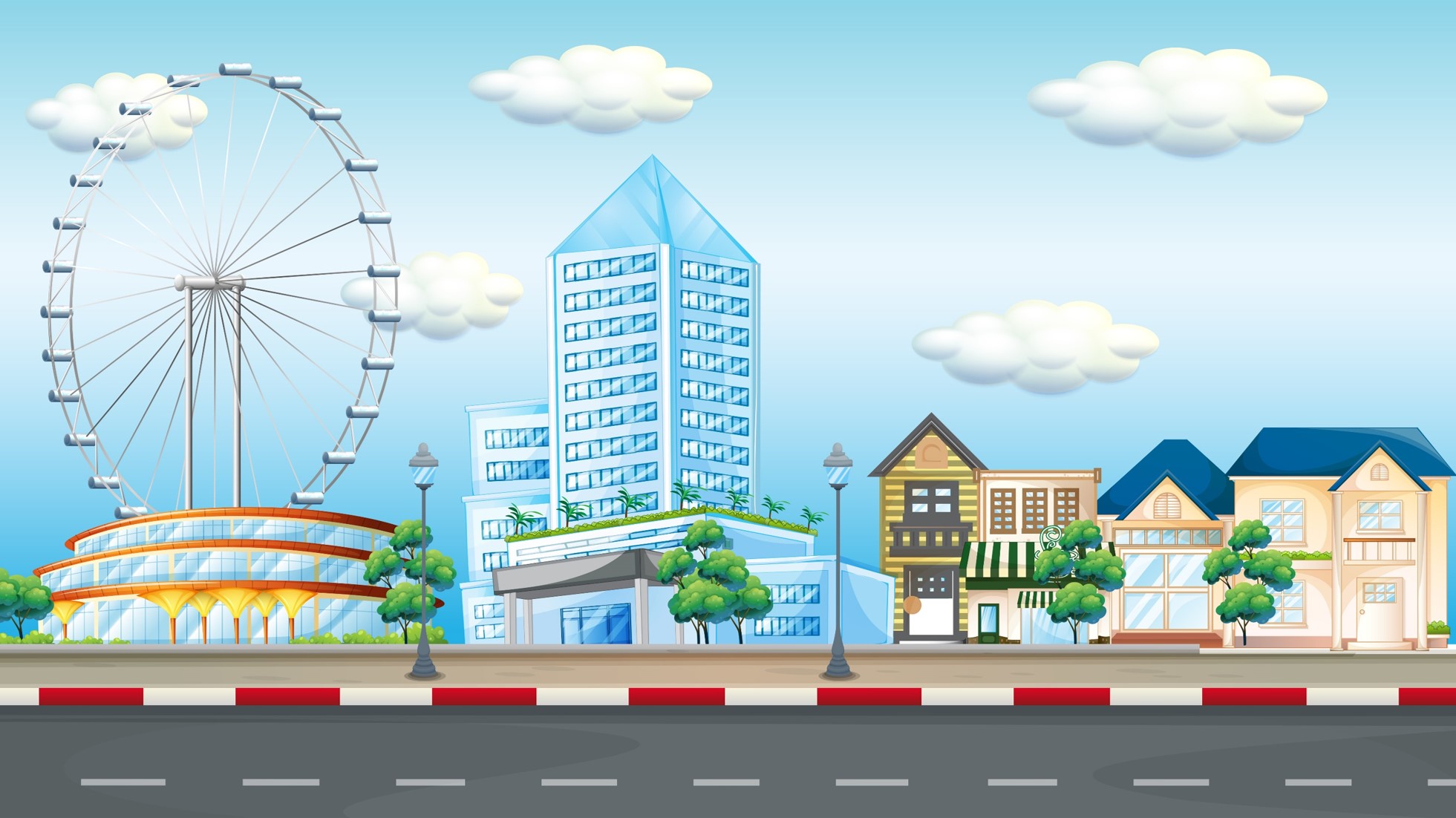 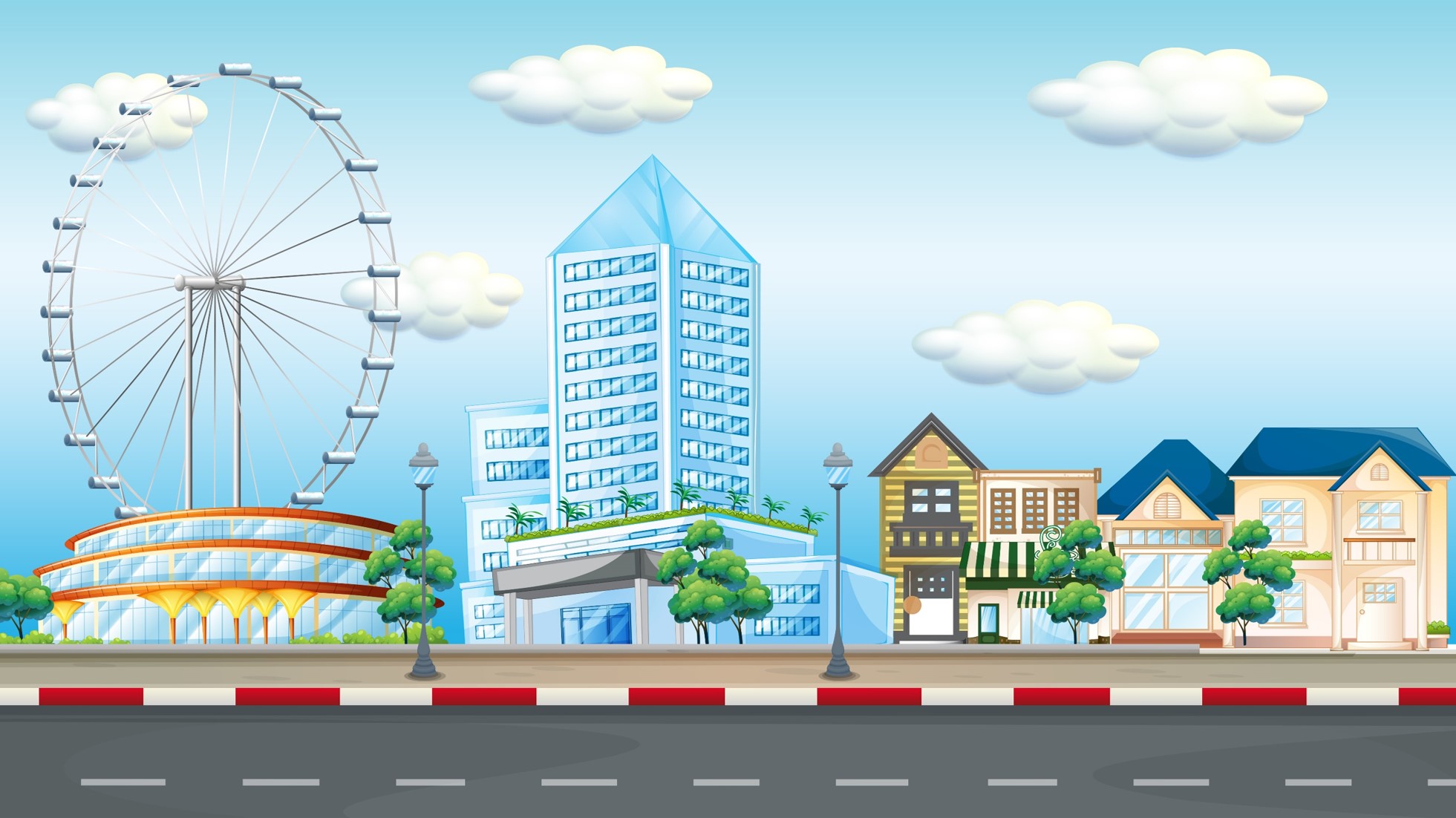 CÂU HỎI:
Con gì không mắt không tai
Có đầu, có cuối, ai ai cũng nhờ?
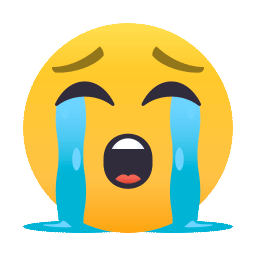 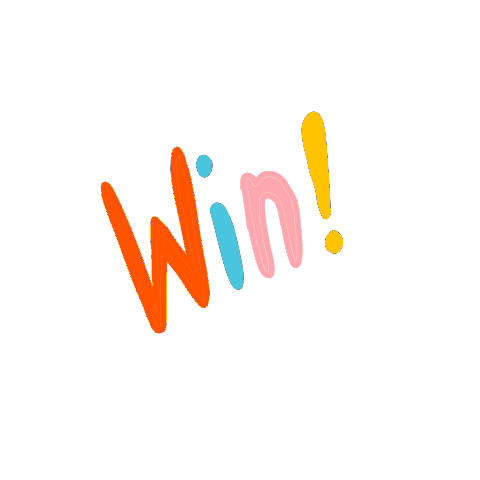 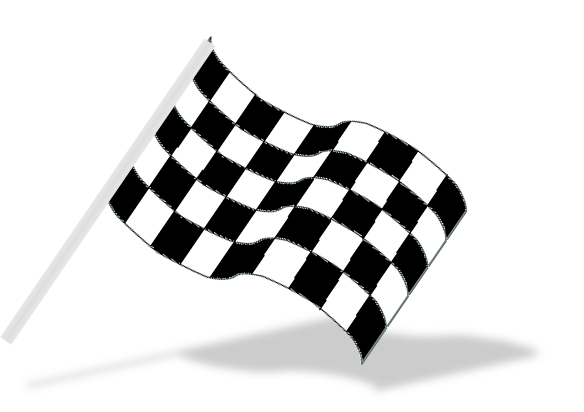 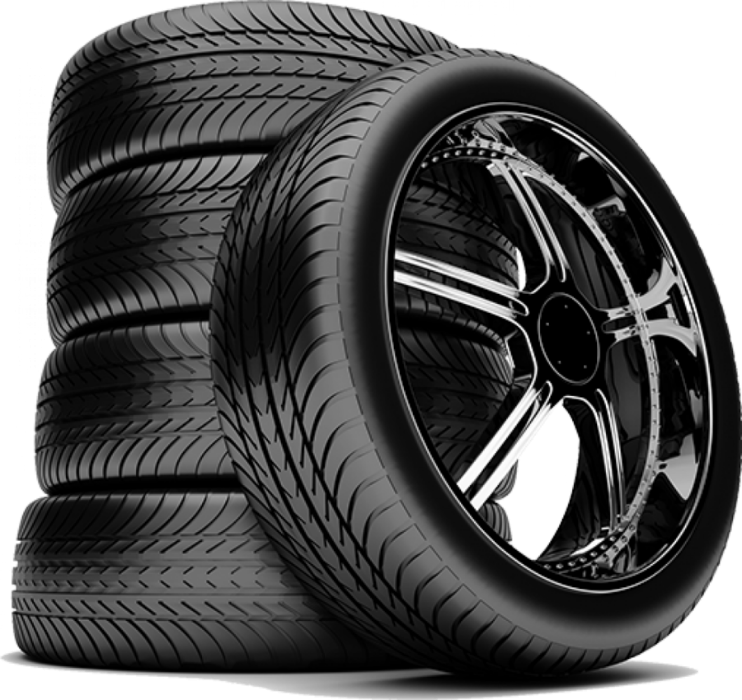 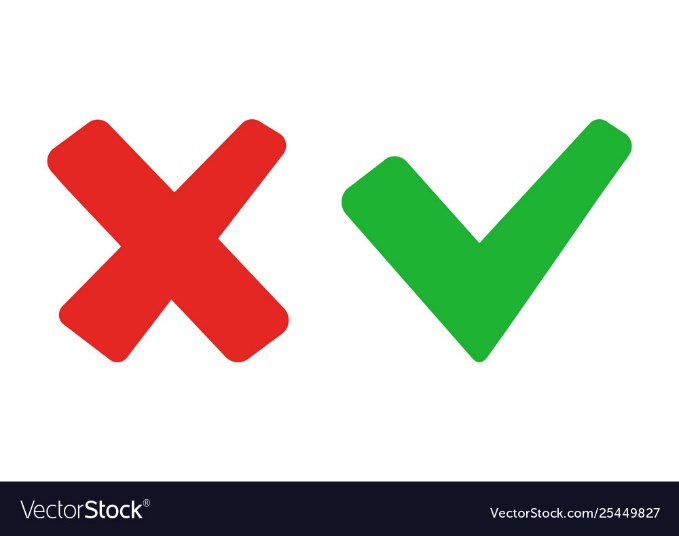 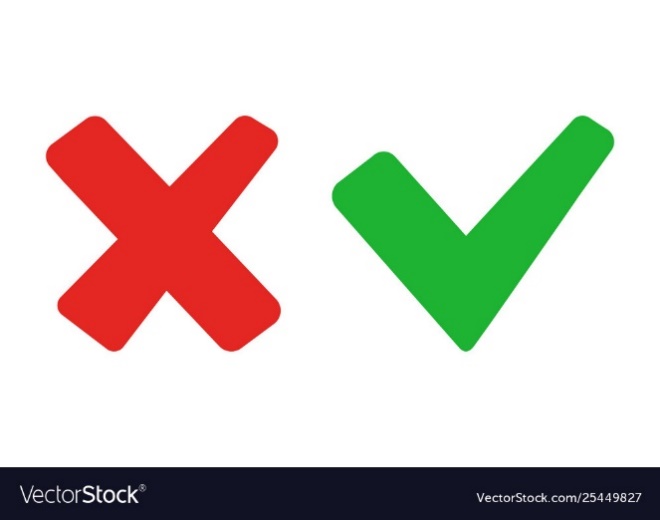 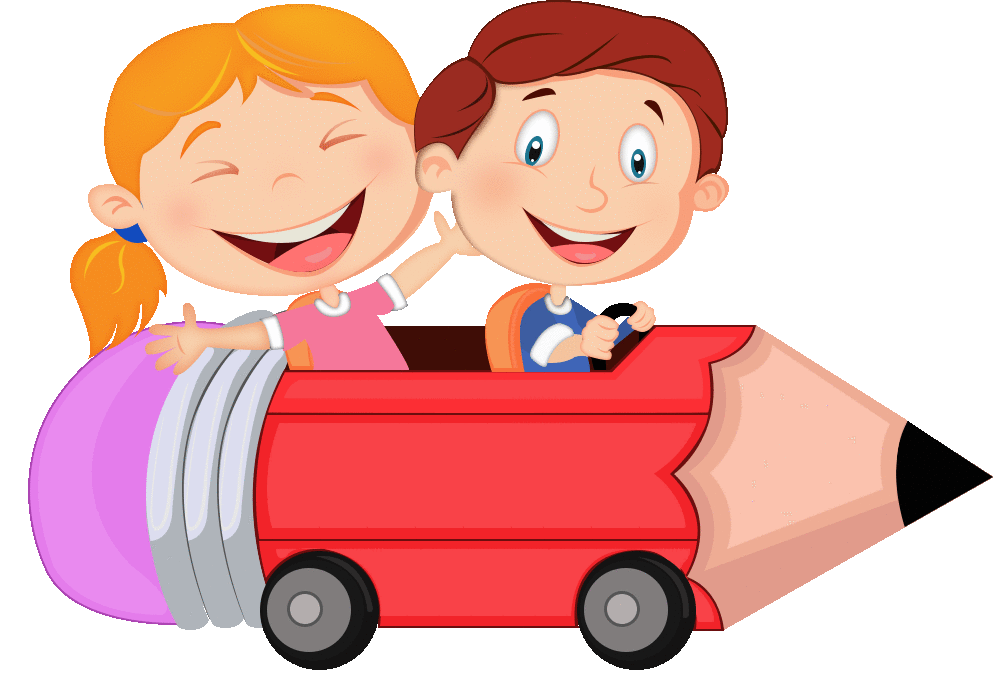 Con đường
Con sao biển
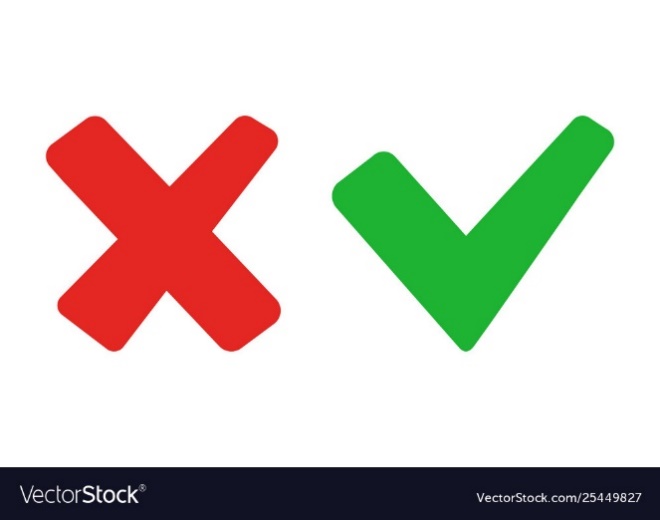 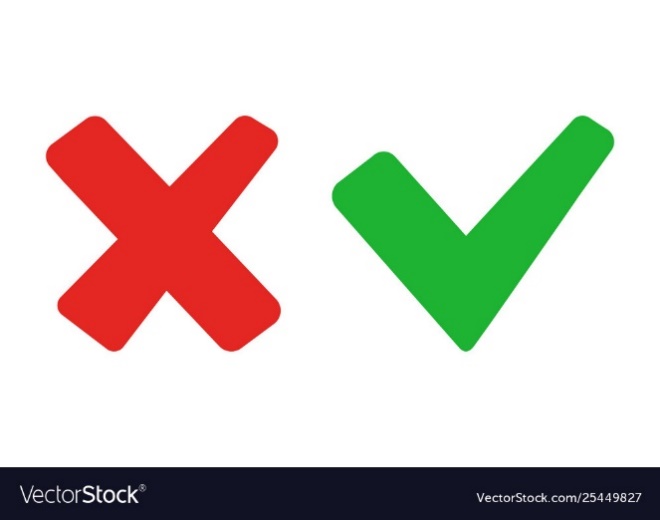 Con ma
Con cua
Thứ Ba ngày 26 tháng 11 năm 2024
Tự nhiên xã hội
Bài 8: Đường và phương tiện giao thông ( Tiết 3)
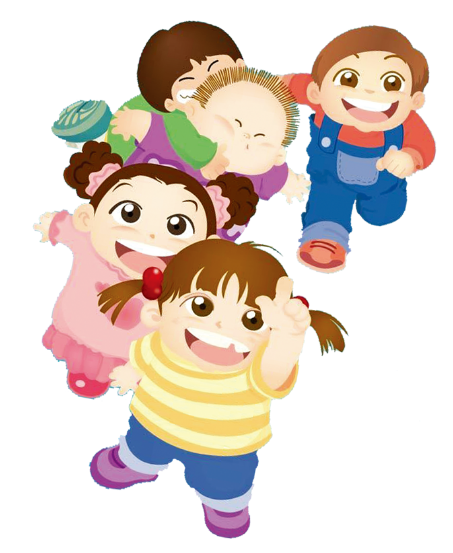 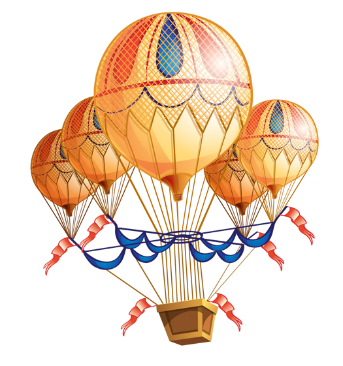 Hoạt động 3: Tìm hiểu một số loại biển báo giao thông
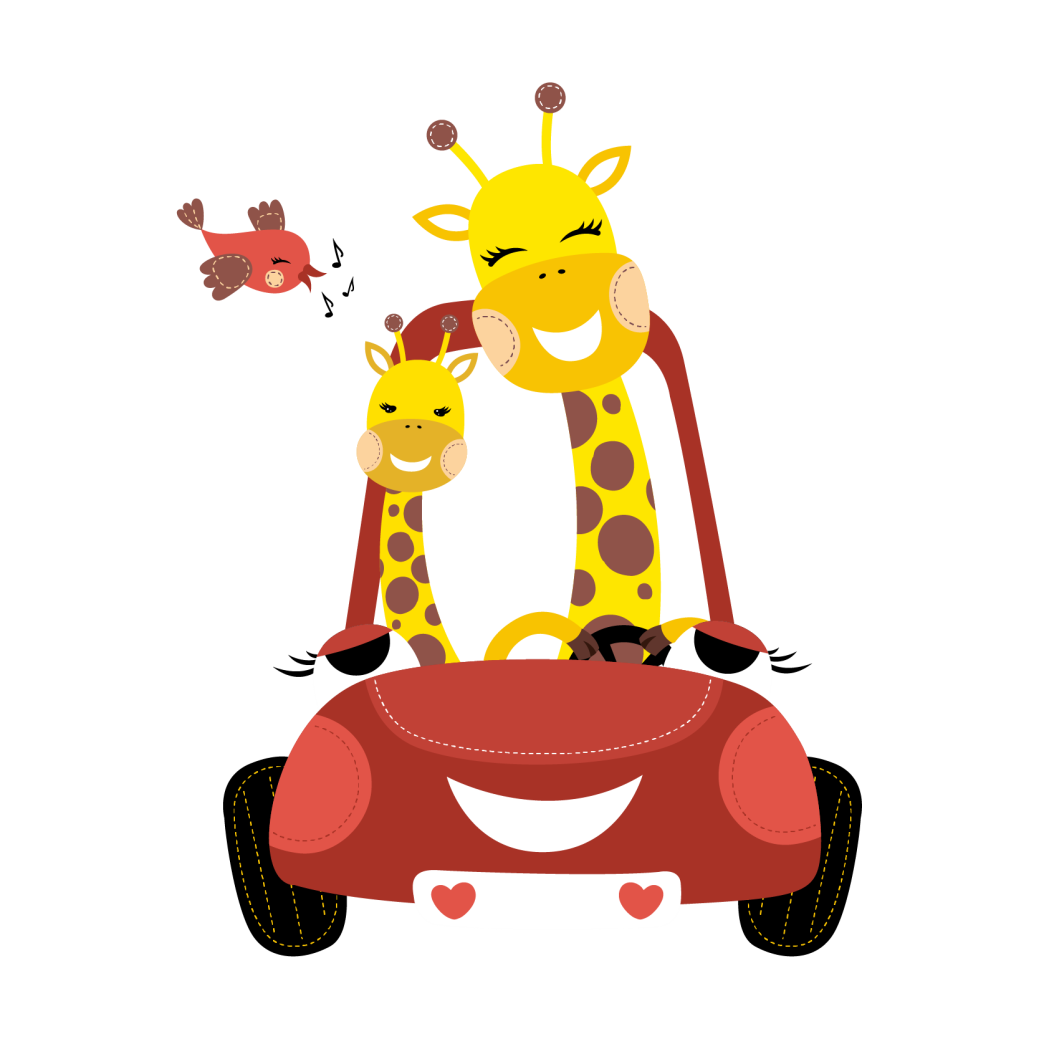 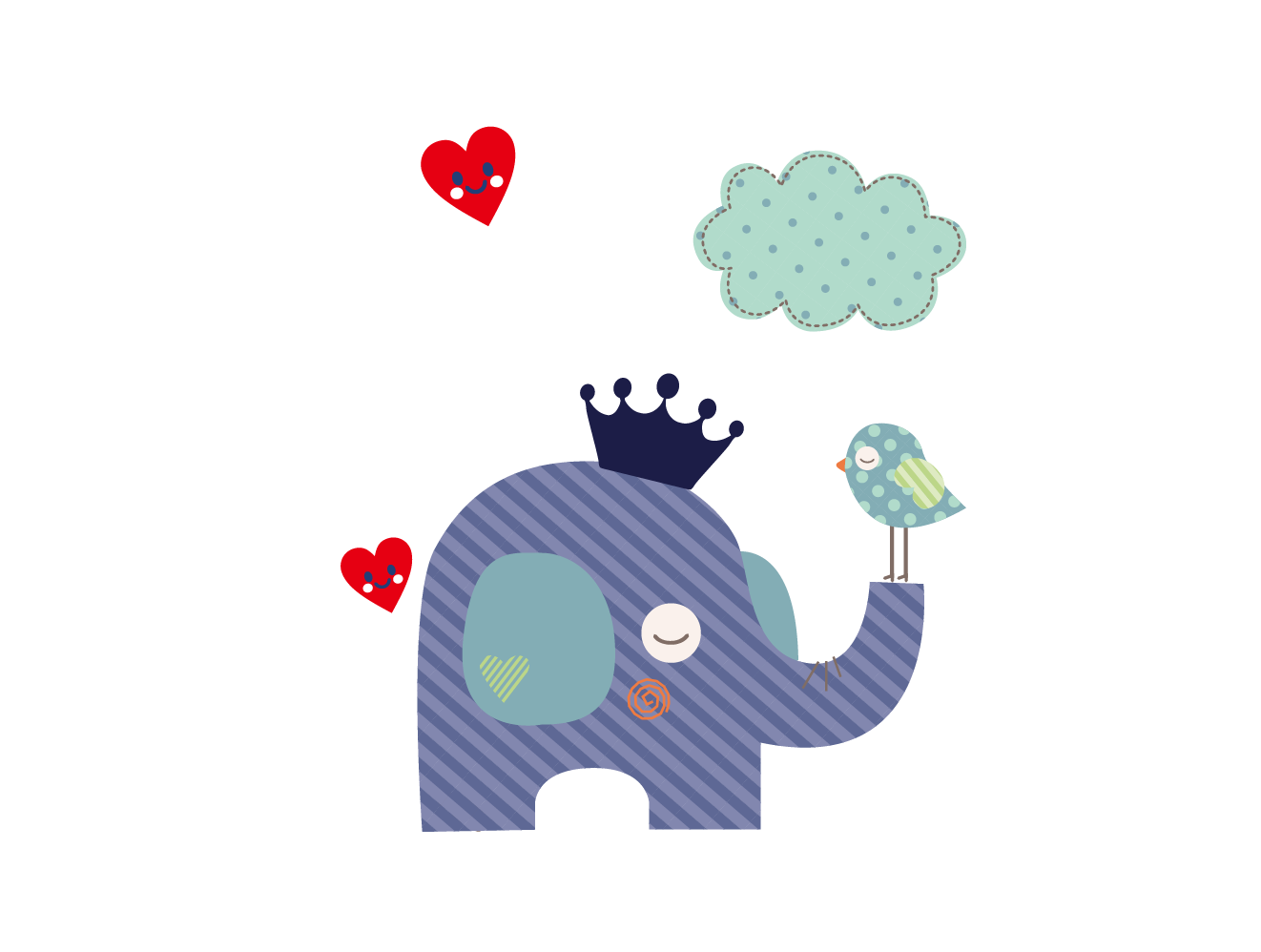 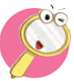 1. Có những loại biển báo giao thông nào? Kể tên các biển báo giao thông theo từng loại
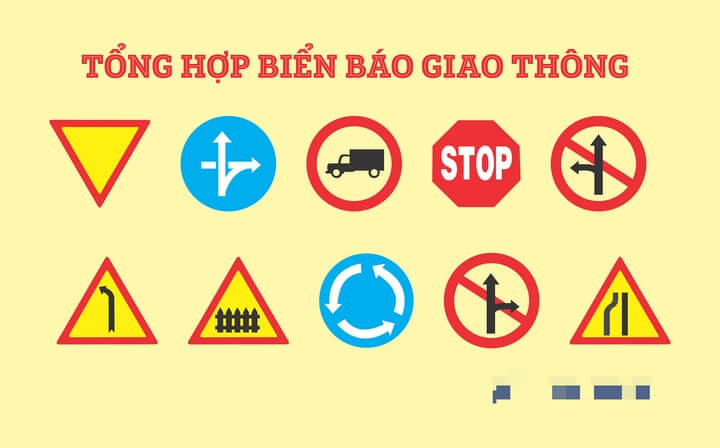 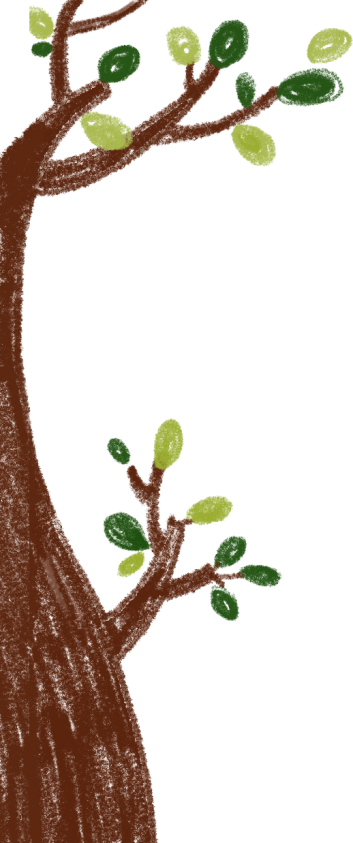 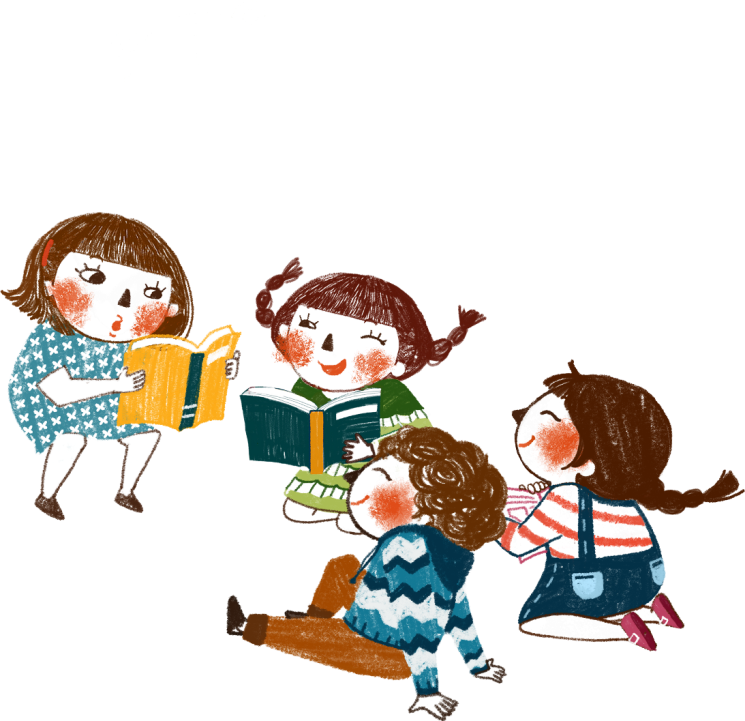 Thảo luận nhóm 4
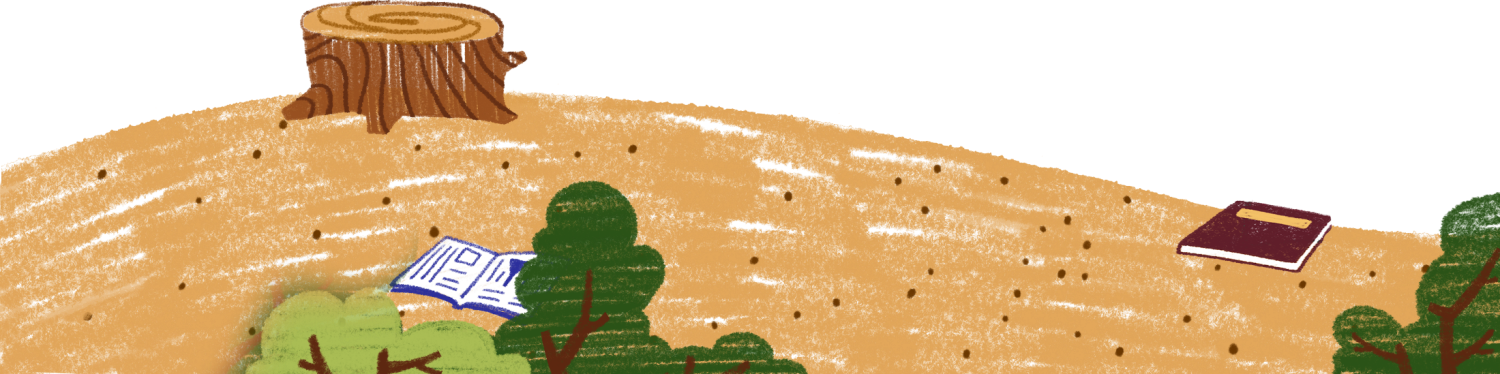 https://www.freeppt7.com
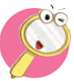 Có 3 loại biển báo:
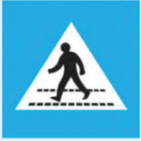 Biển báo chỉ dẫn
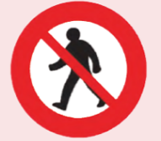 Biển báo cấm
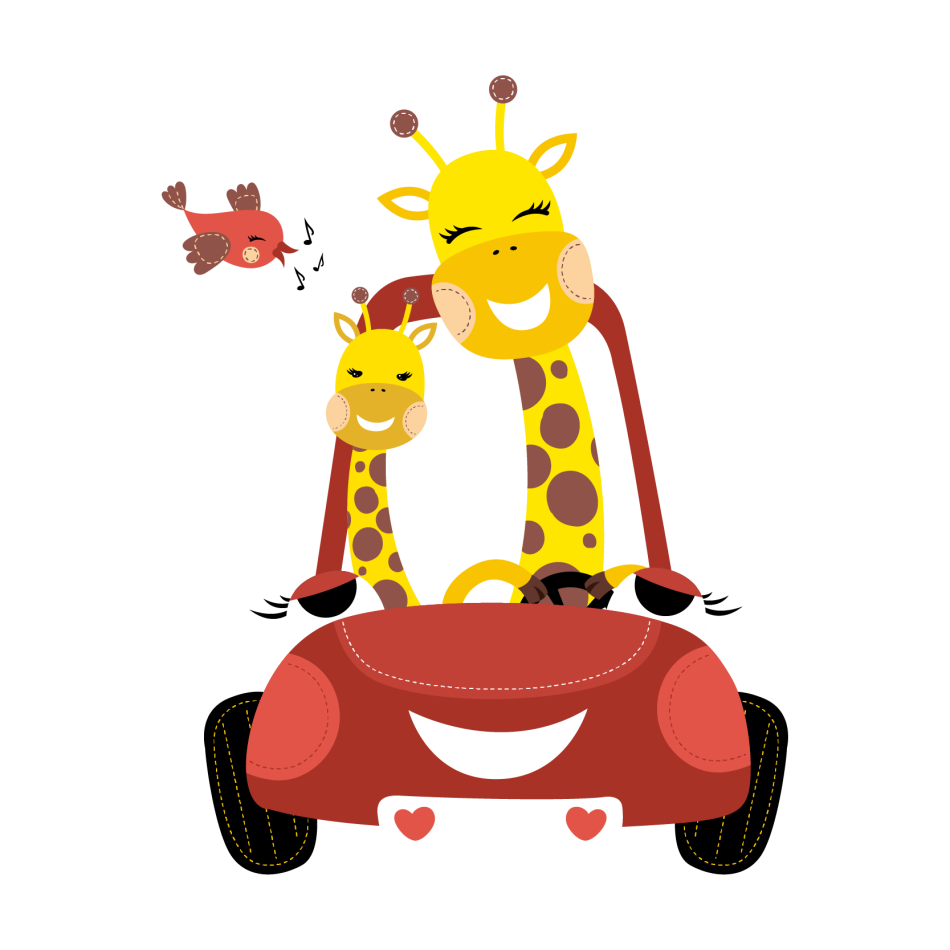 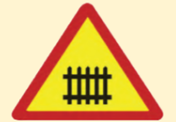 Biển báo nguy hiểm
2. Tìm điểm giống nhau của các biển báo trong mỗi loại biển báo giao thông
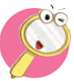 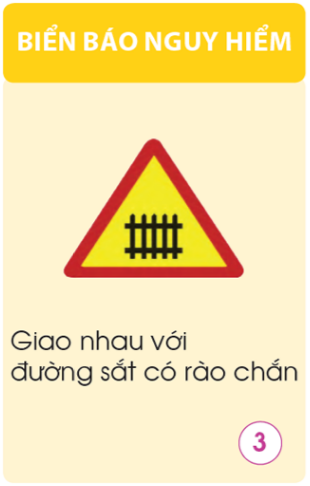 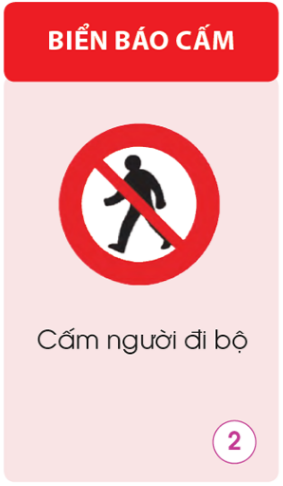 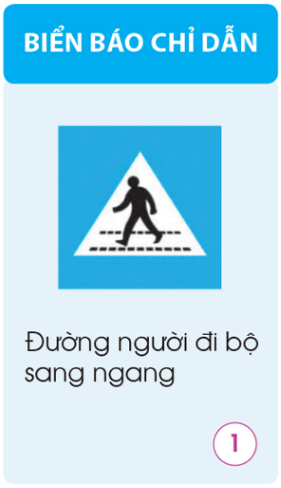 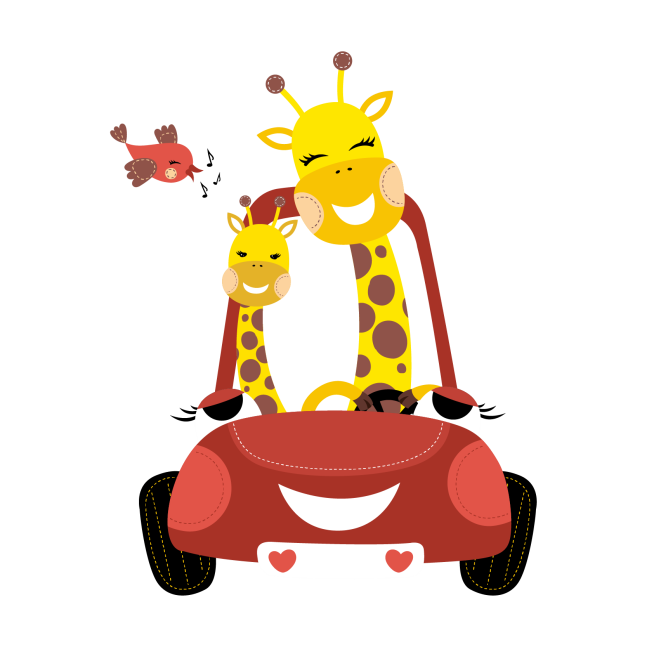 Biển báo cấm có hình tròn và gạch chéo, màu đỏ
Biển báo chỉ dẫn có hình chữ nhật và màu xanh dương
Biển báo nguy hiểm có hình tam giác và viền đỏ
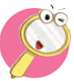 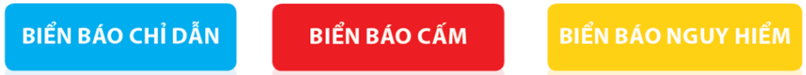 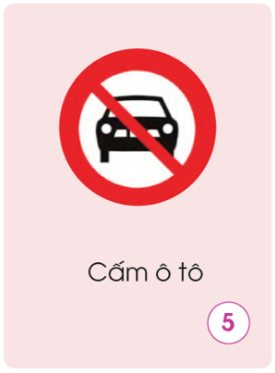 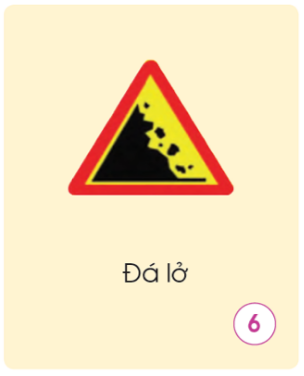 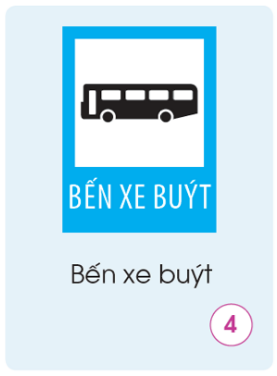 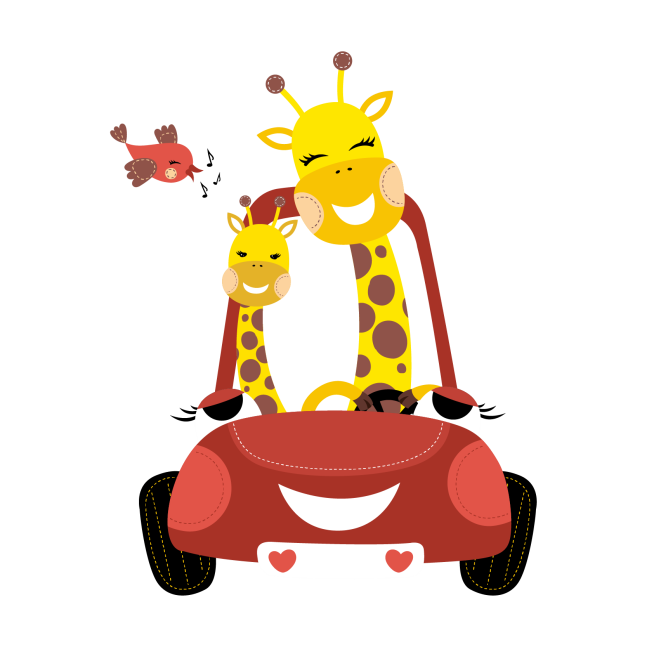 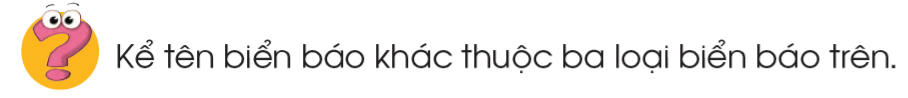 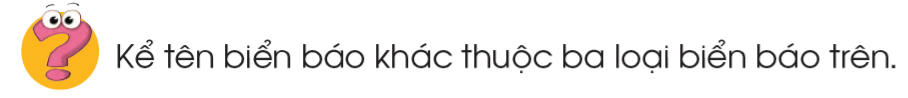 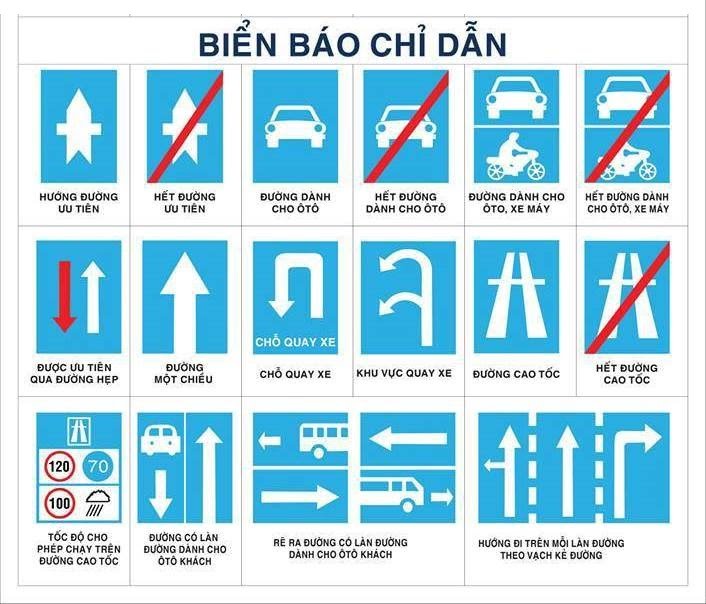 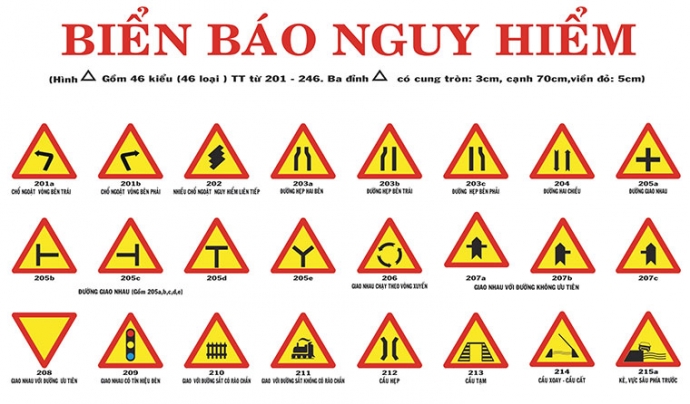 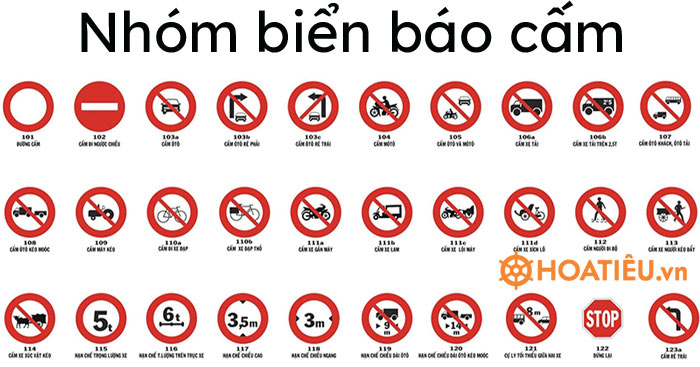 Luyện tập và vận dụng
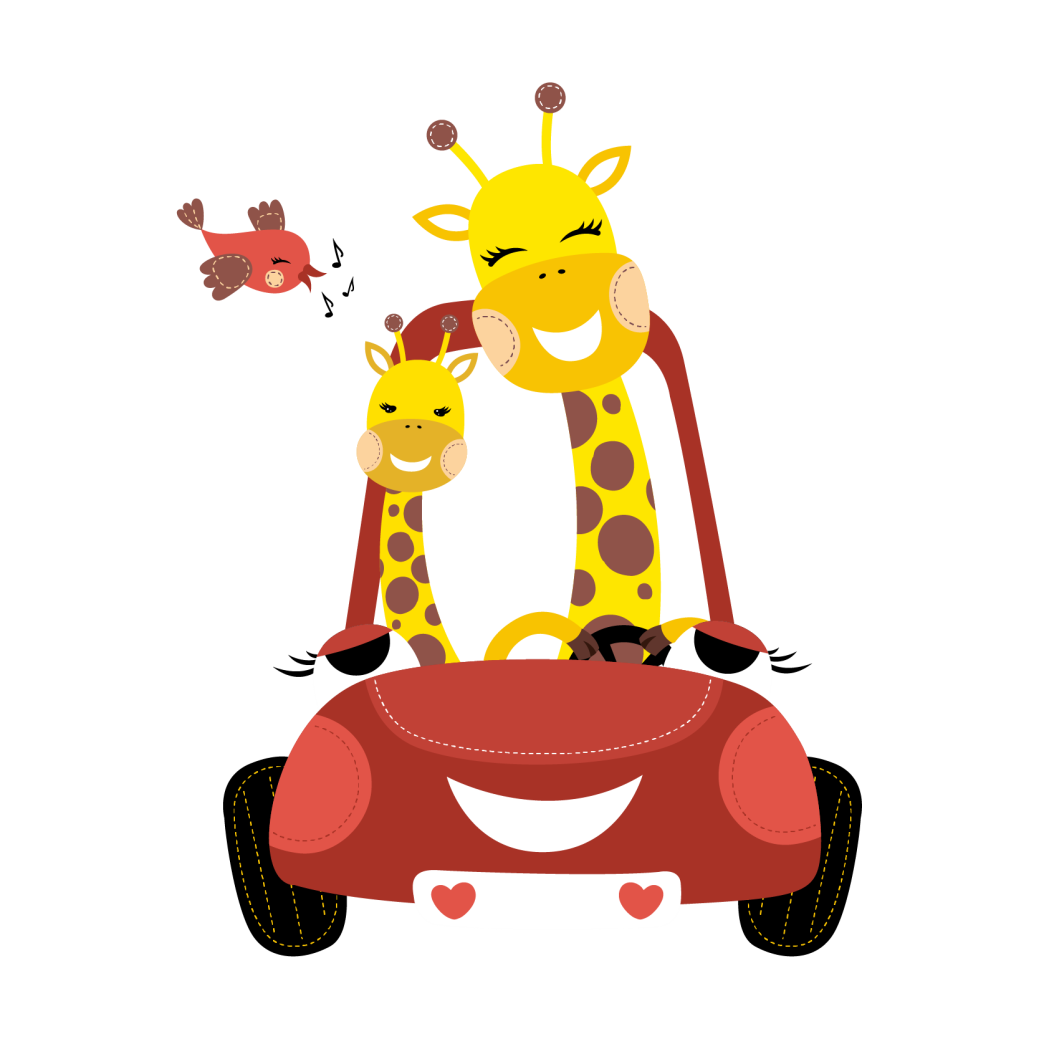 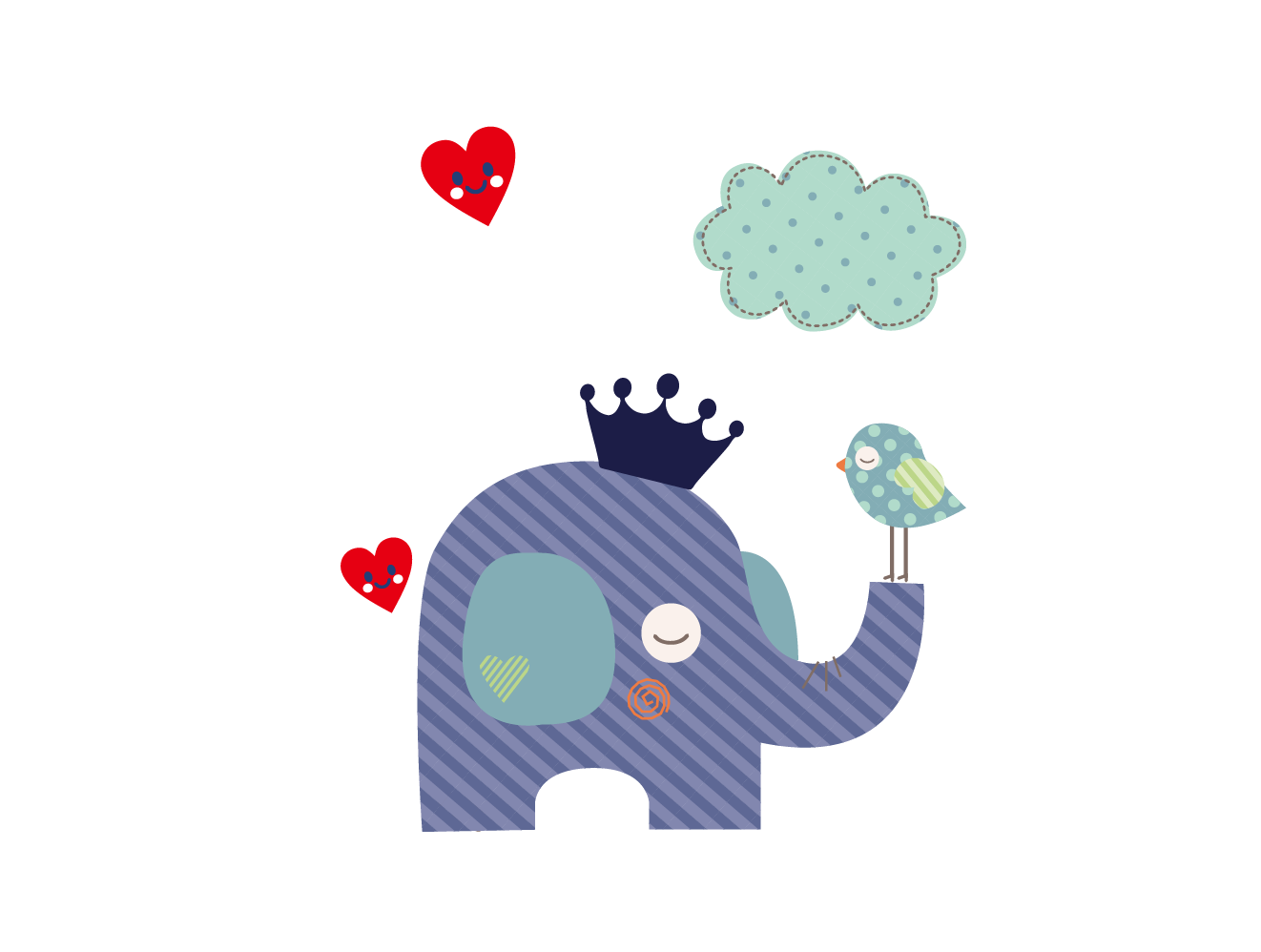 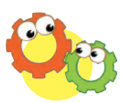 2. Hãy trao đổi trong nhóm và cùng các bạn đóng vai xử lí tình huống
1. Nếu là các bạn trong mỗi tình huống dưới đây thì em sẽ làm gì?
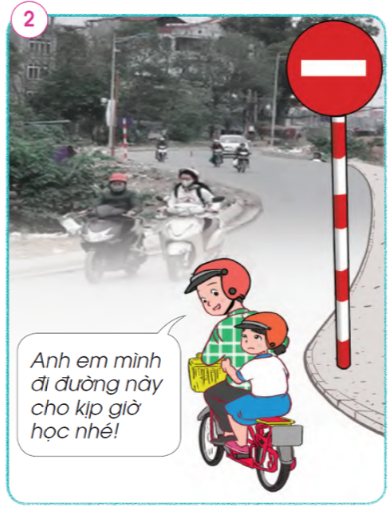 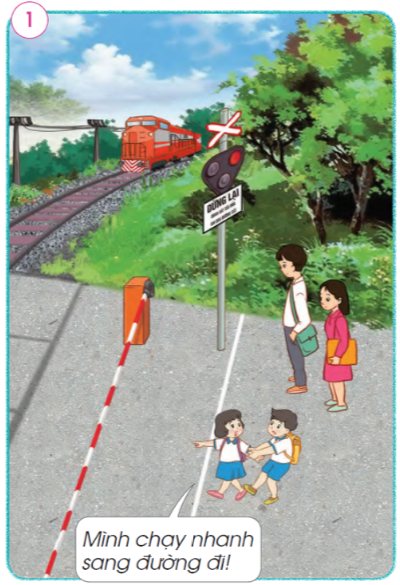 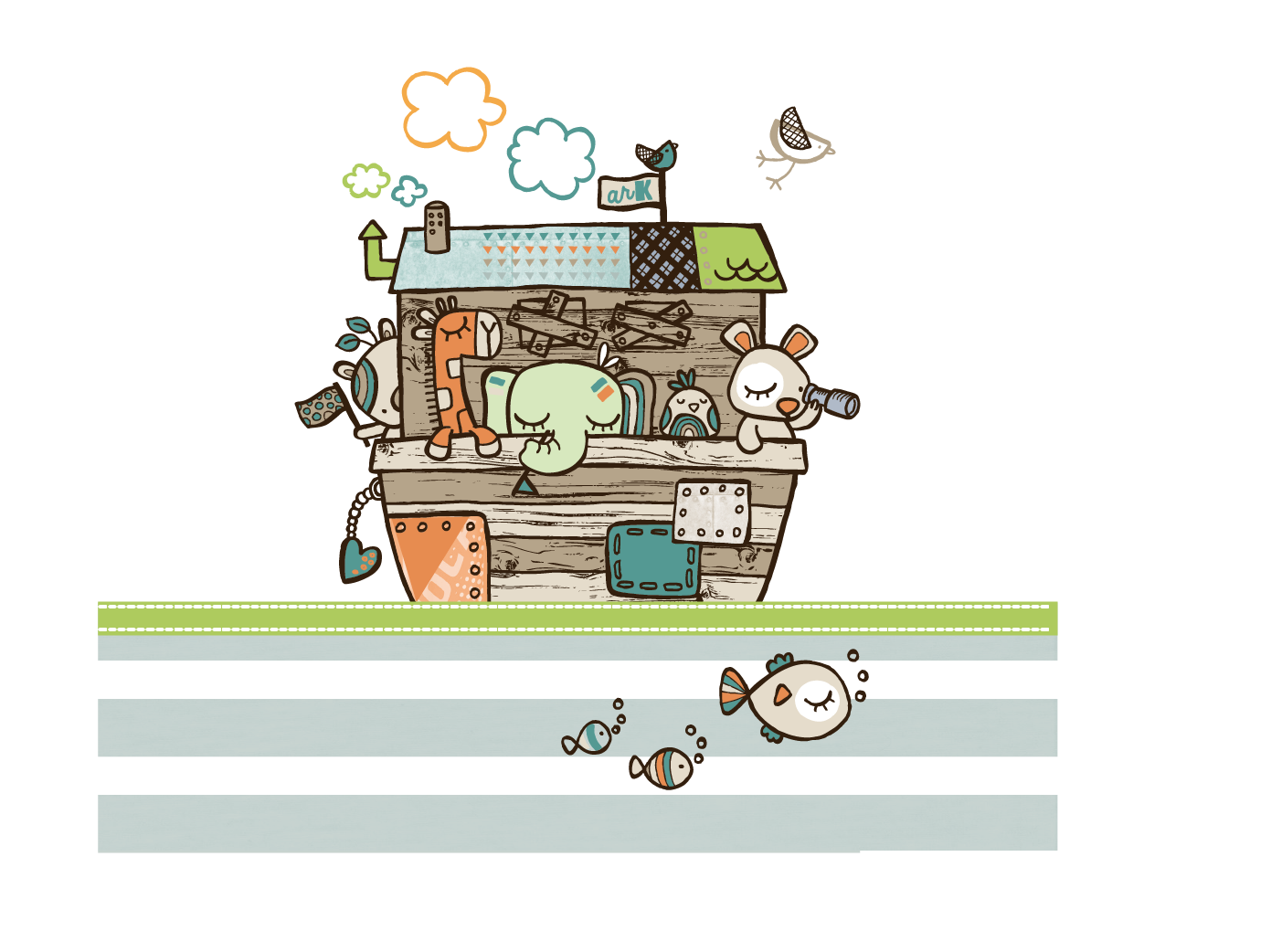 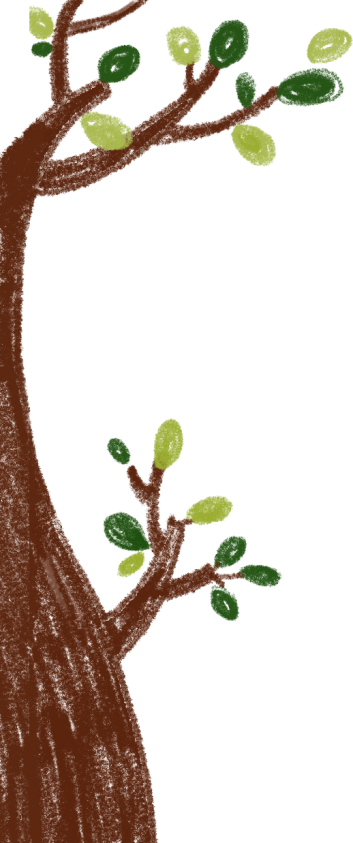 Thảo luận nhóm 6
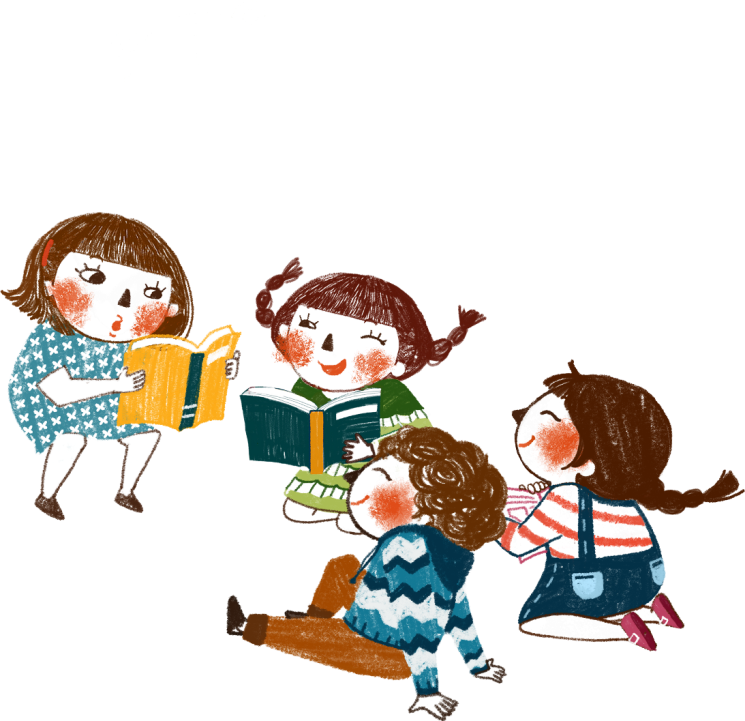 Cả nhóm cùng phân công và đóng vai xử lí tình huống
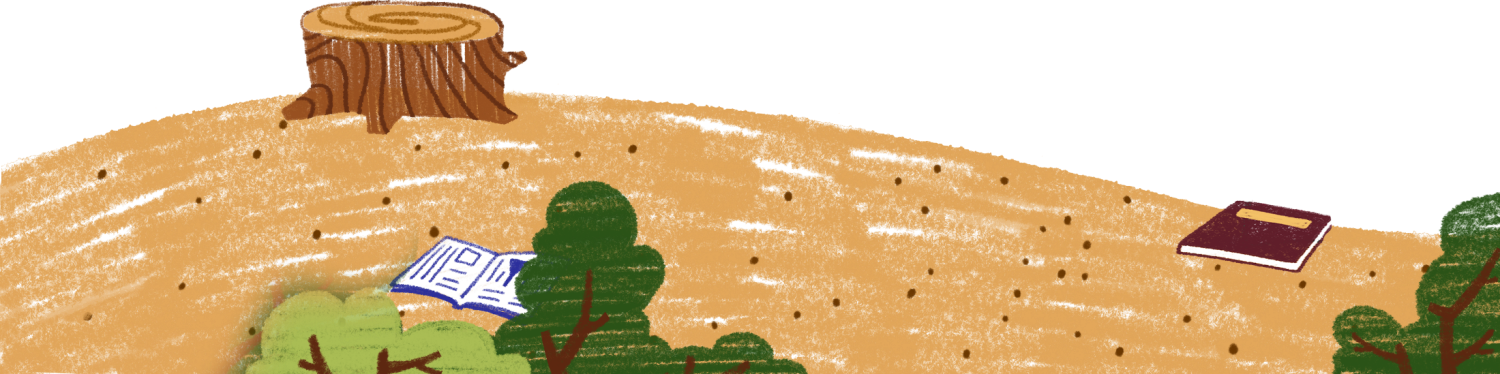 https://www.freeppt7.com
3. Theo em, vì sao chúng ta cần phải tuân theo quy định của các biển báo giao thông?
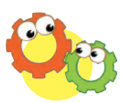 Tuân thủ biển báo sẽ giúp chúng ta hạn chế tối đa rủi ro tai nạn và tuân thủ sẽ khiên chúng ta an toàn khi tham gia giao thông.
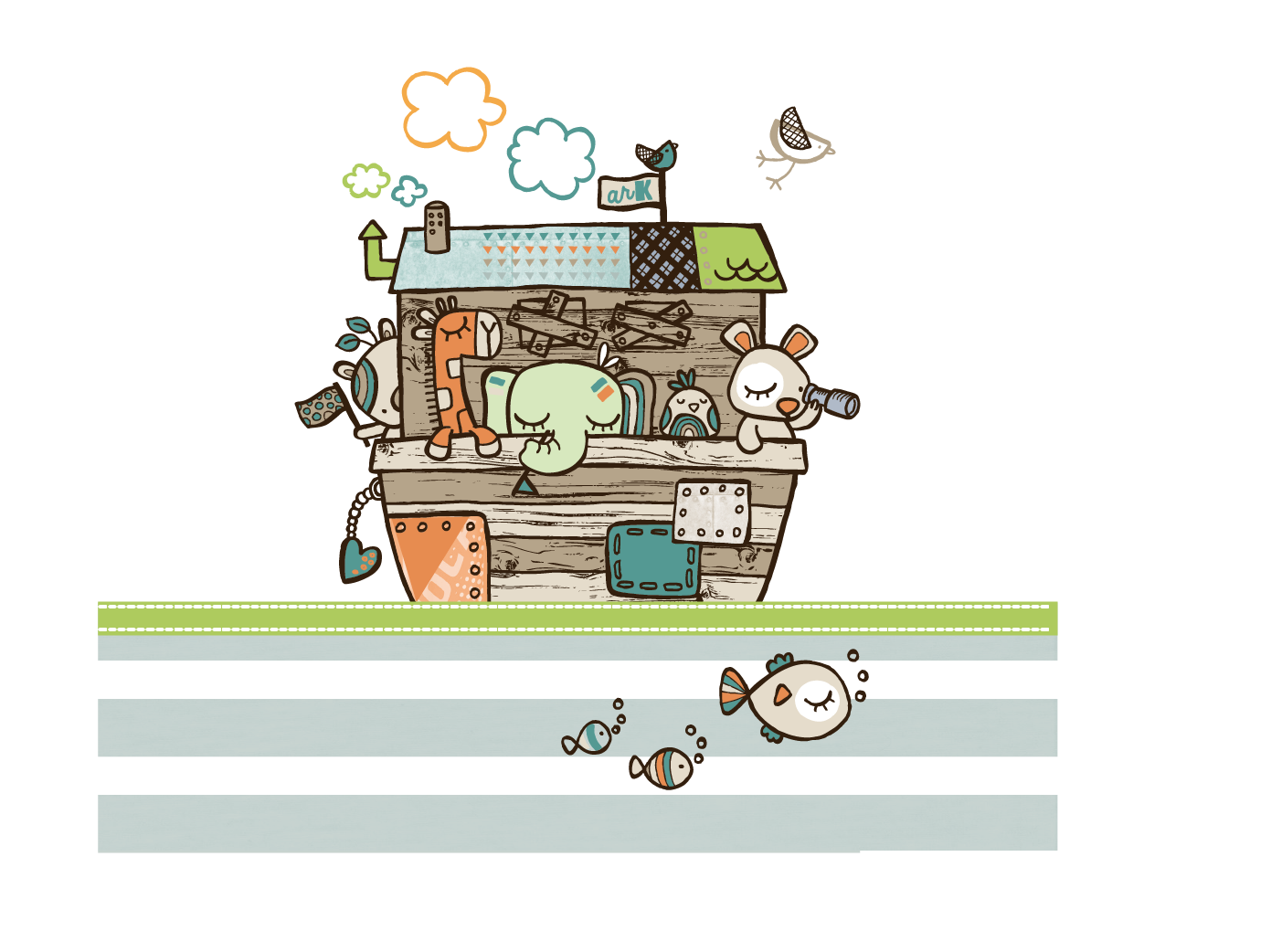 Ghi nhớ:
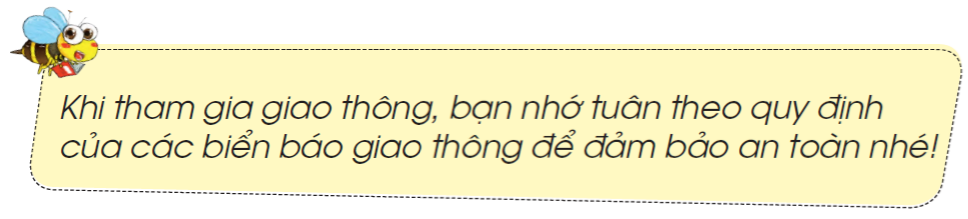 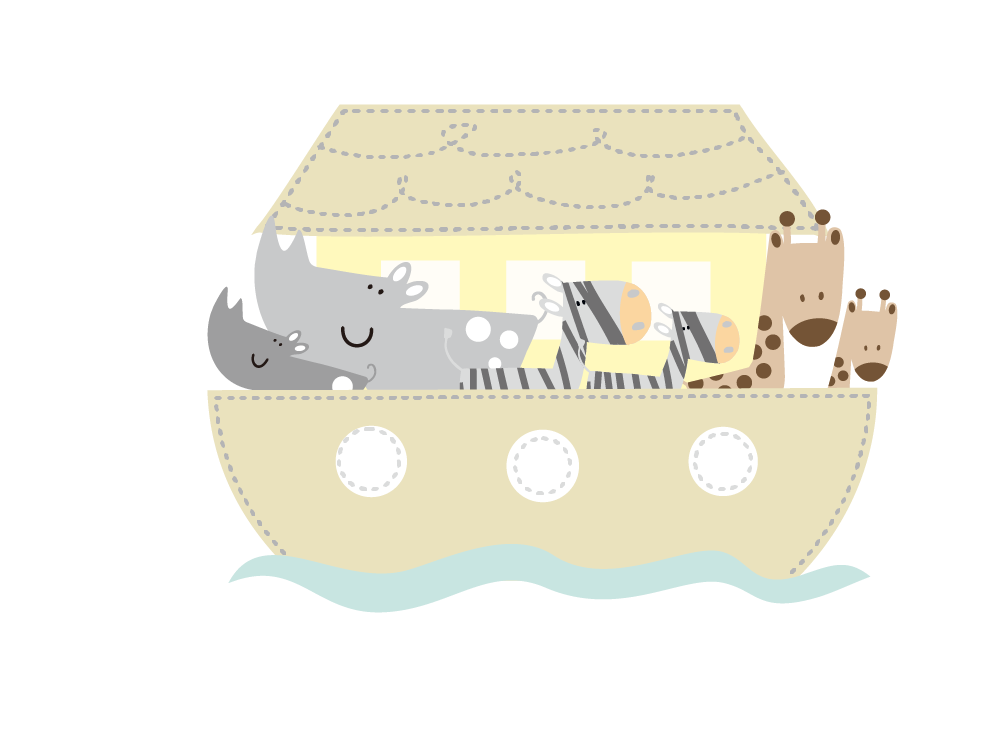 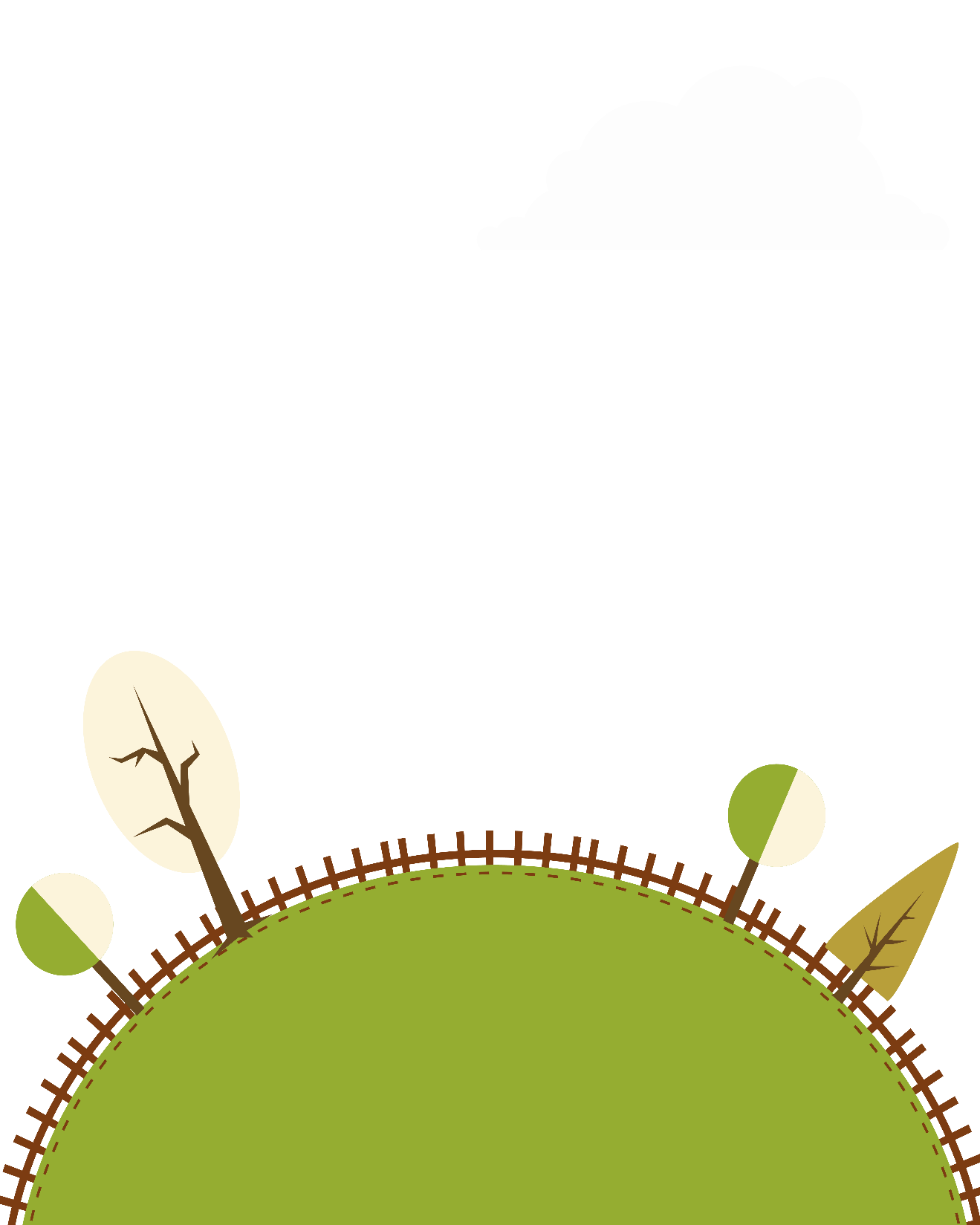 Củng cố kiến thức
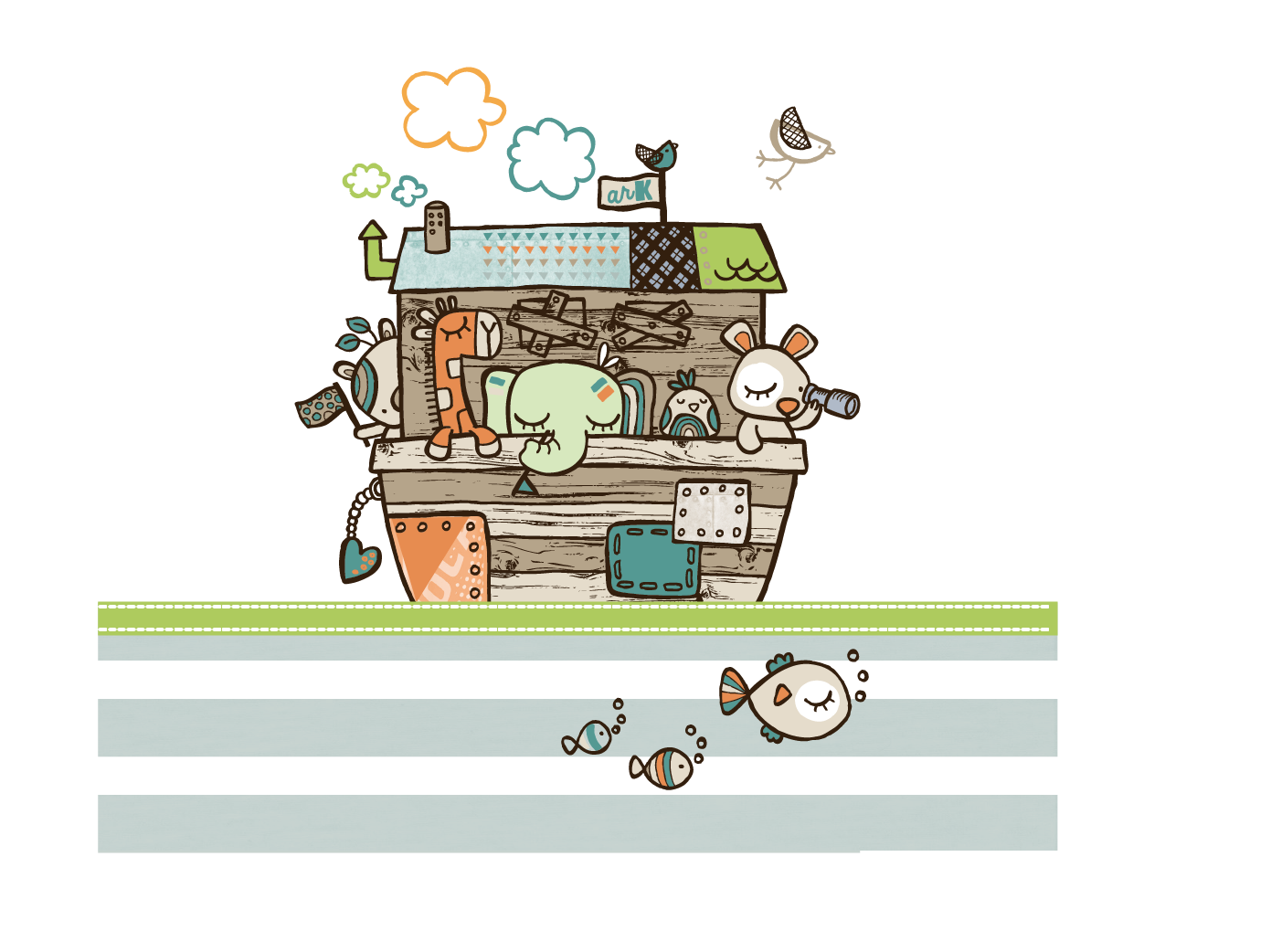 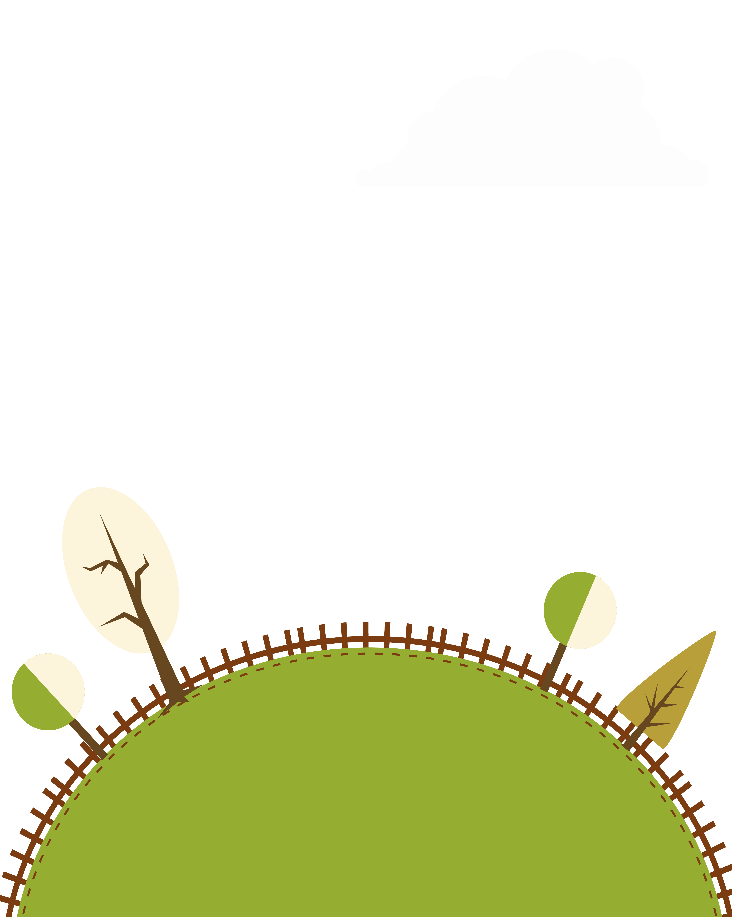